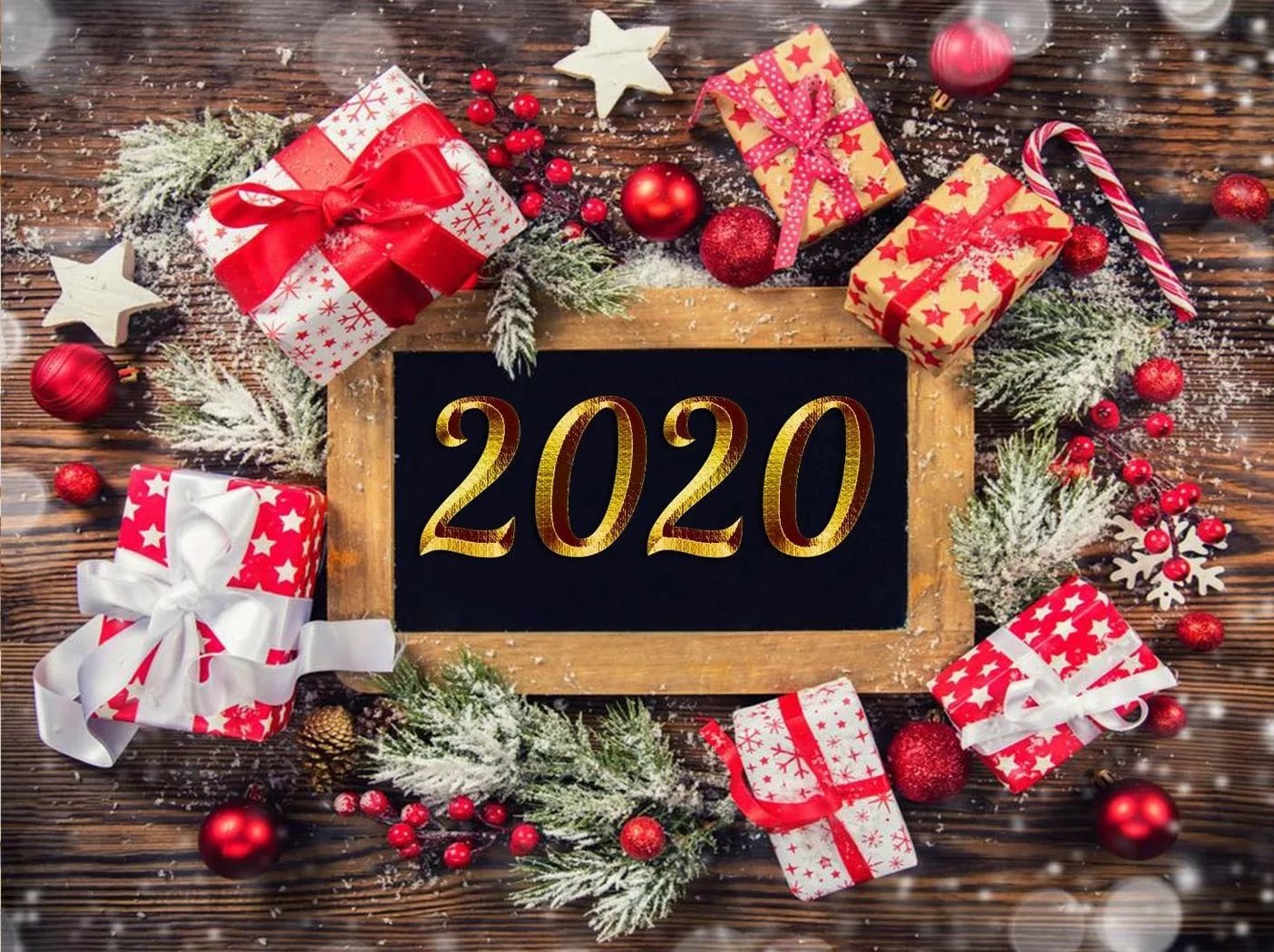 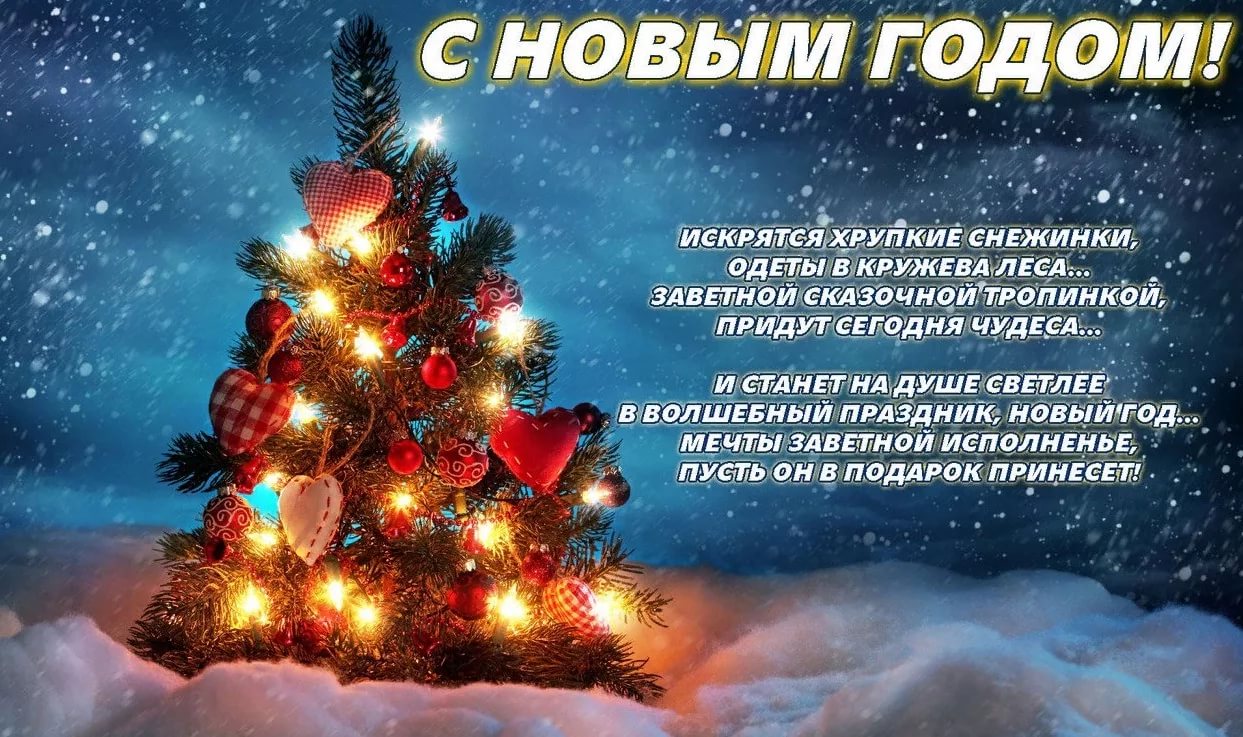 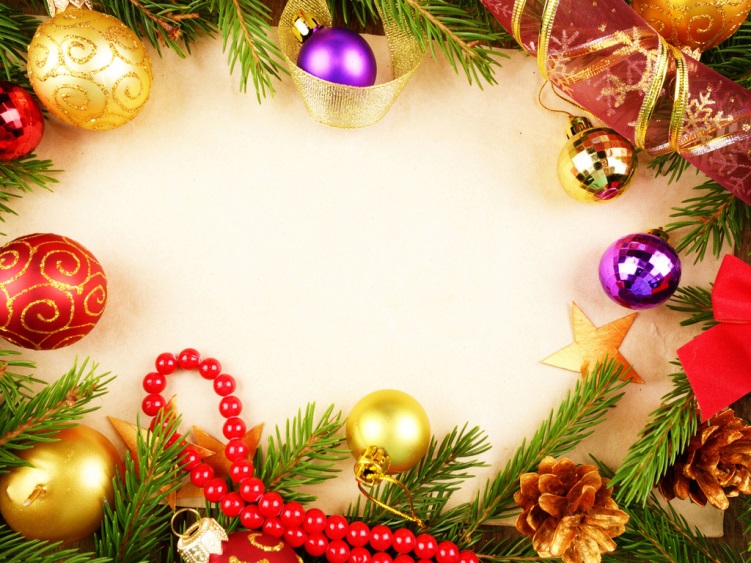 С 12 по 20 декабря 2019 г в МБДОУ «Детский сад «Звёздочка» 
проходил конкурс на 
«Лучшее оформление групп к новому году»
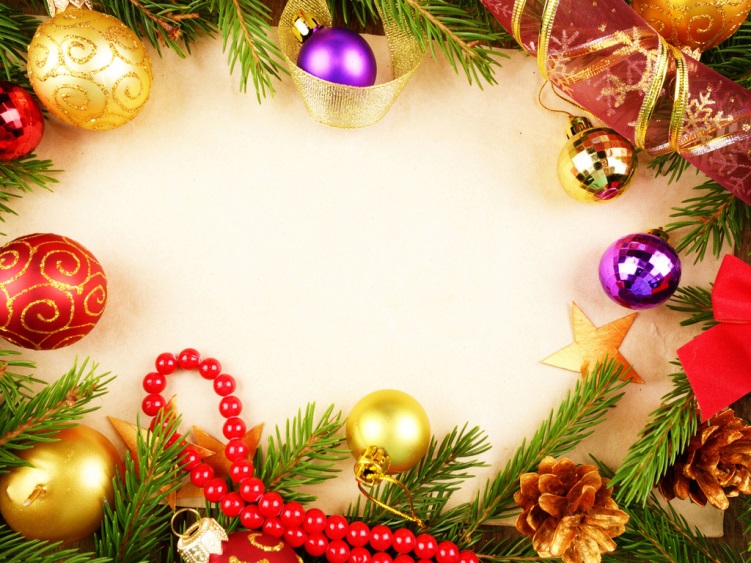 Победитель в номинации «Новогодние чудеса» 
группа «Родничок»
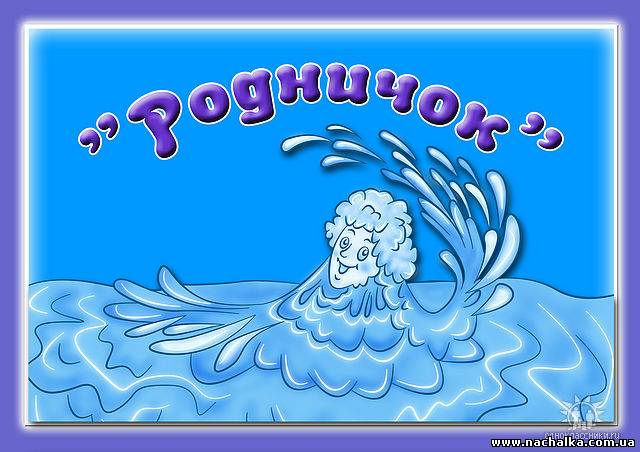 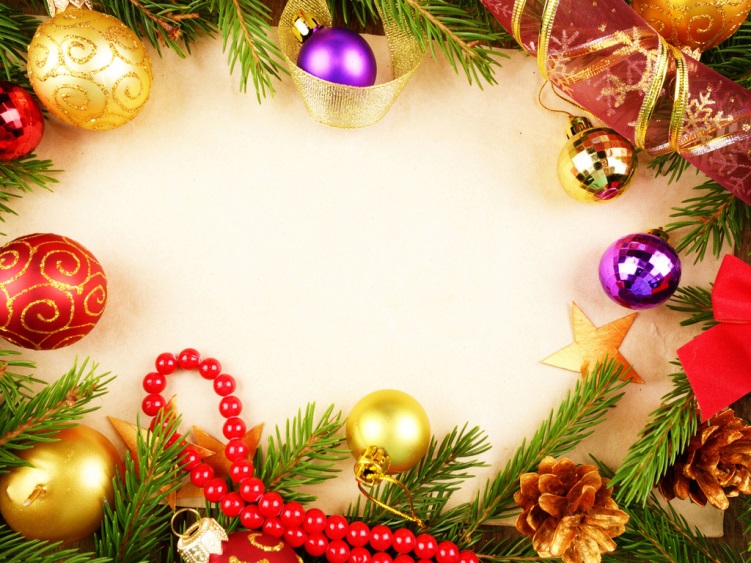 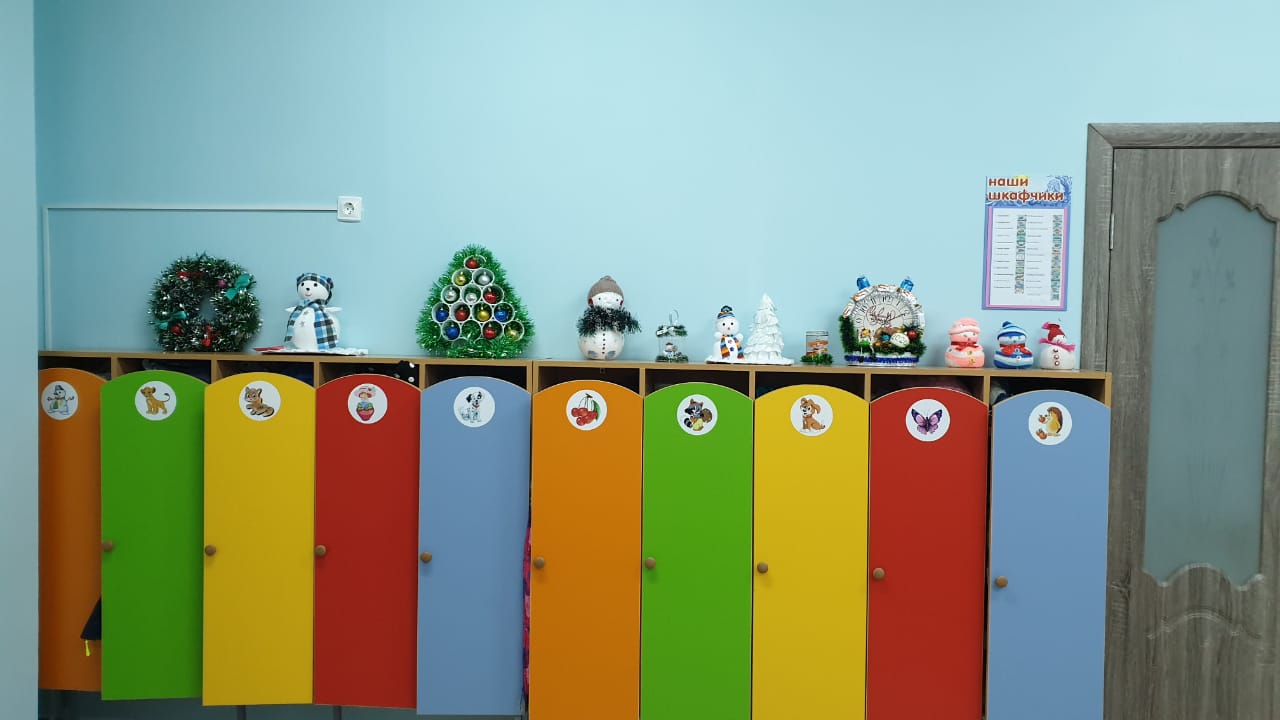 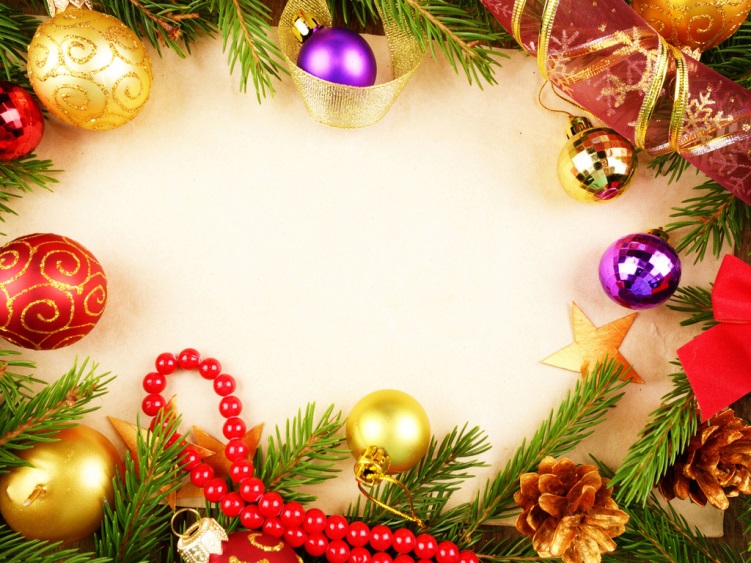 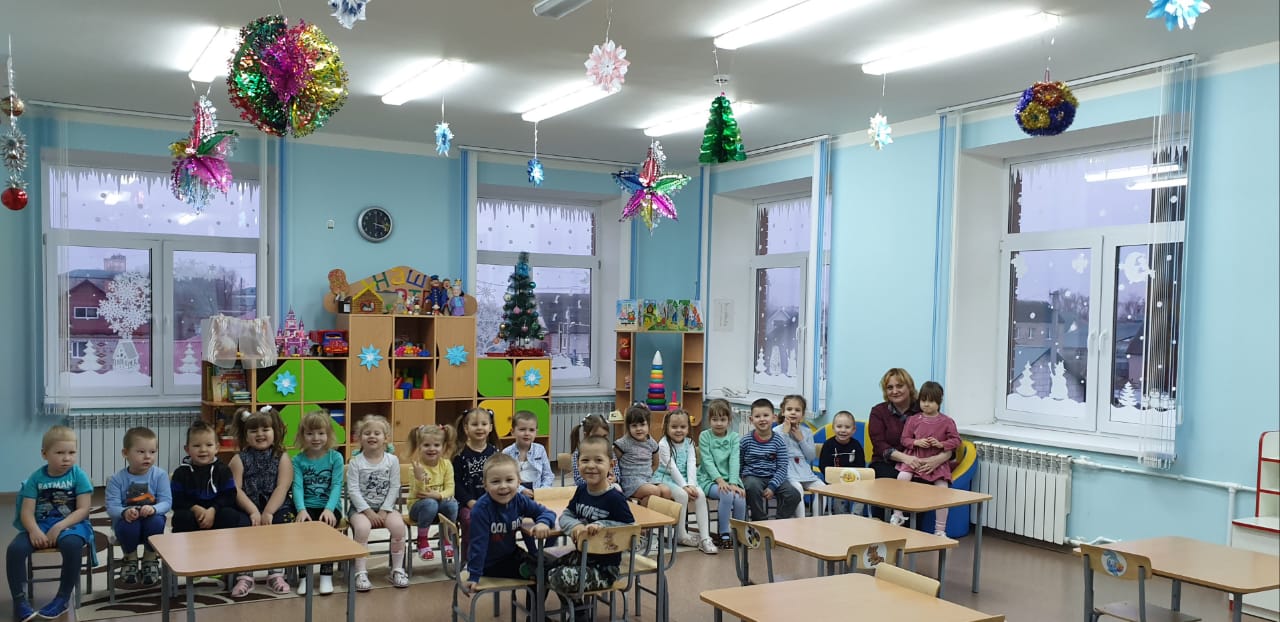 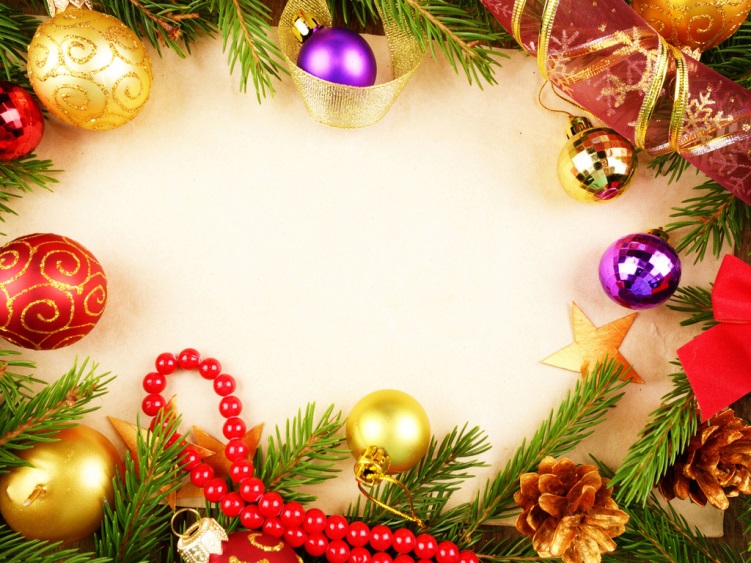 Победитель в номинации 
«Новогодние фантазии» 
группа «Полянка»
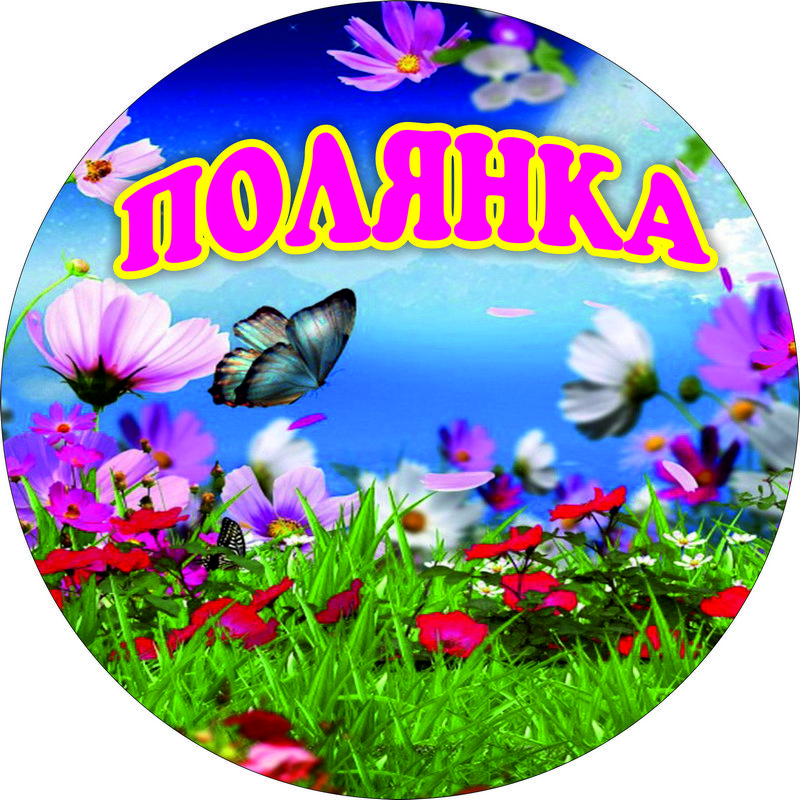 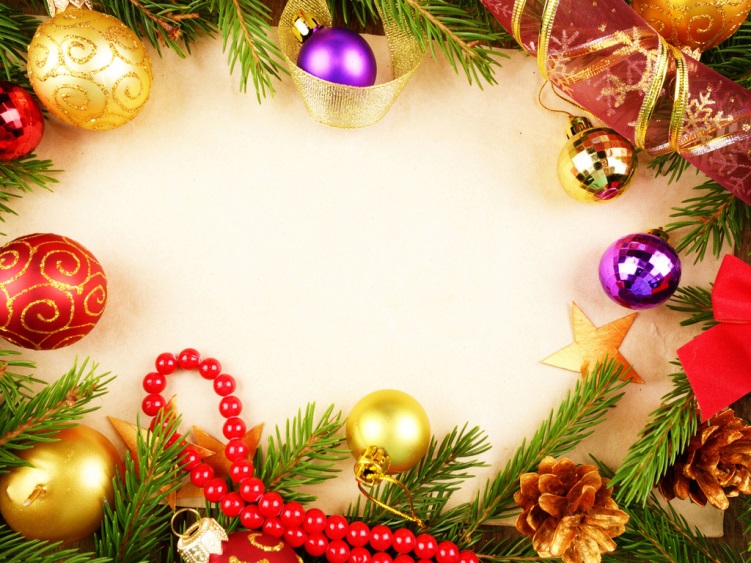 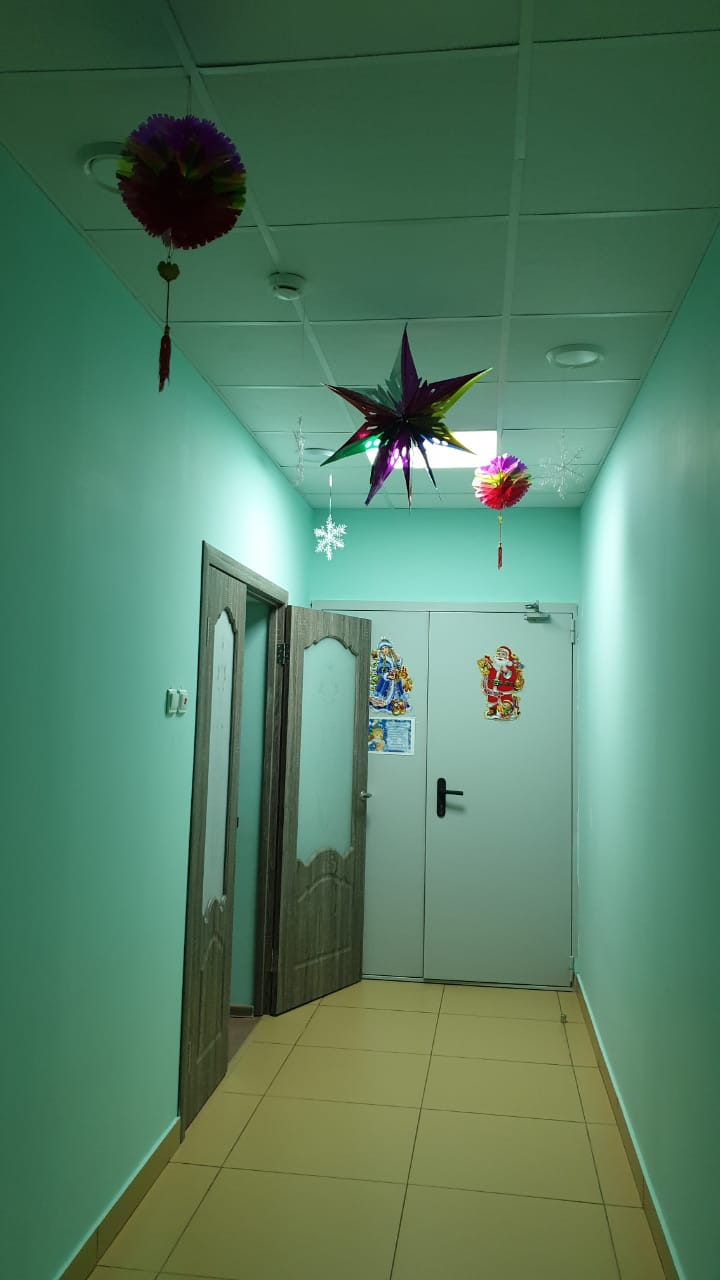 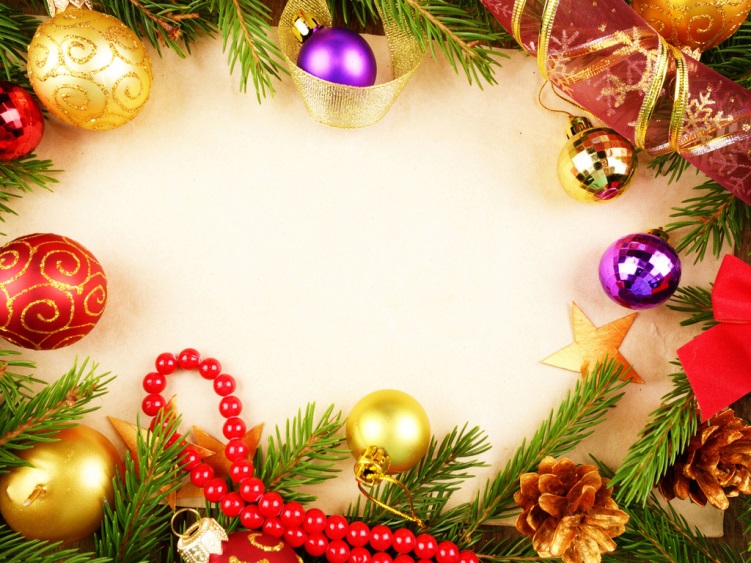 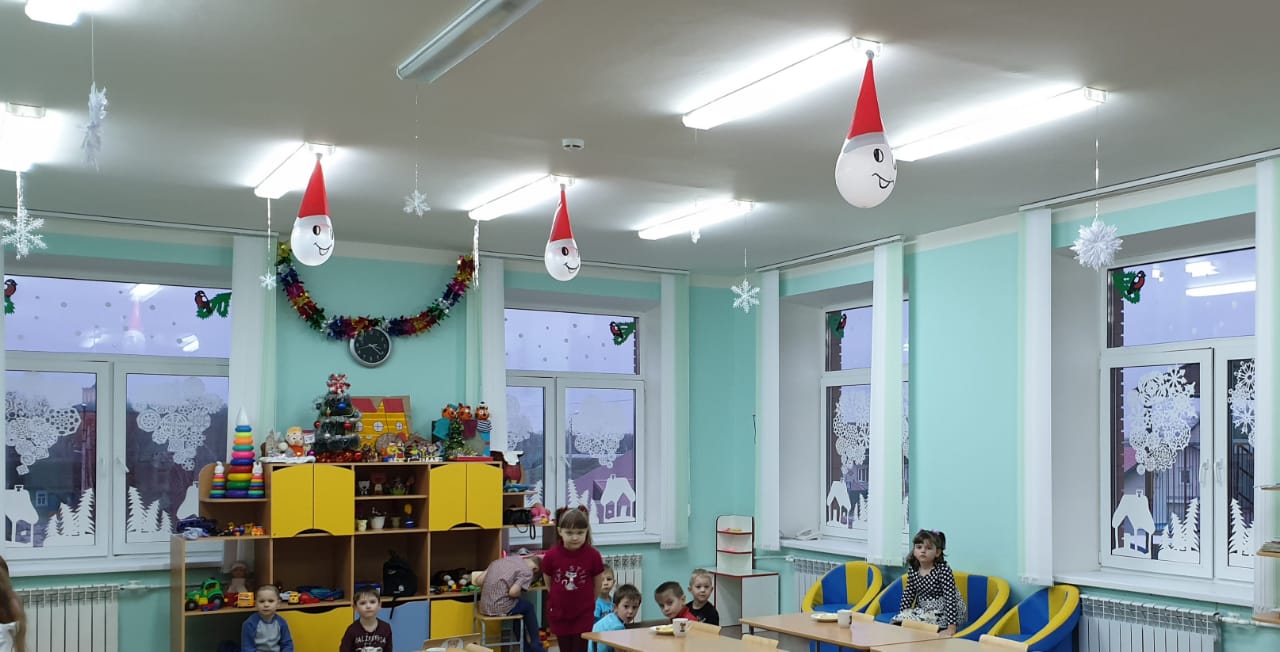 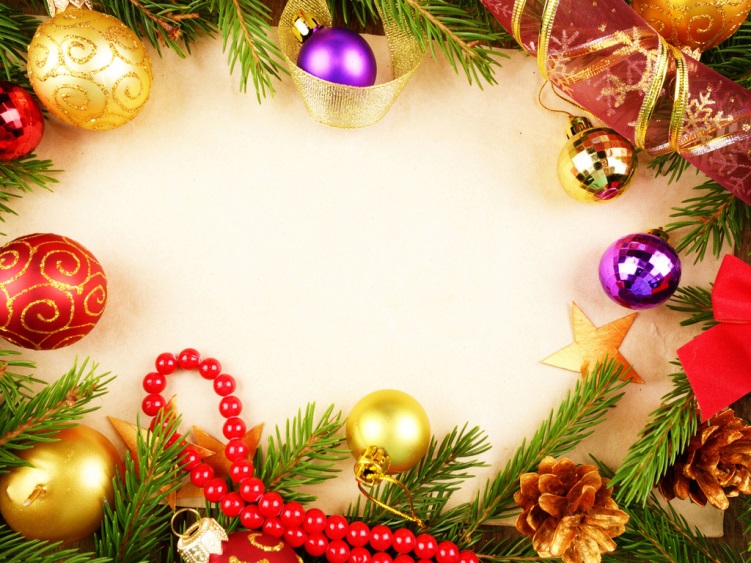 Победитель в номинации 
«Зимнее вдохновение» 
группа «Облачко»
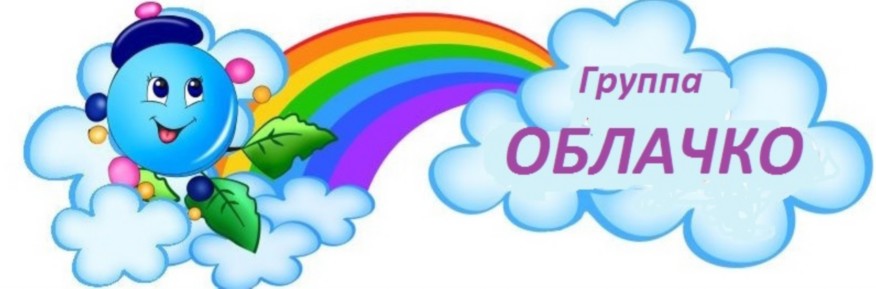 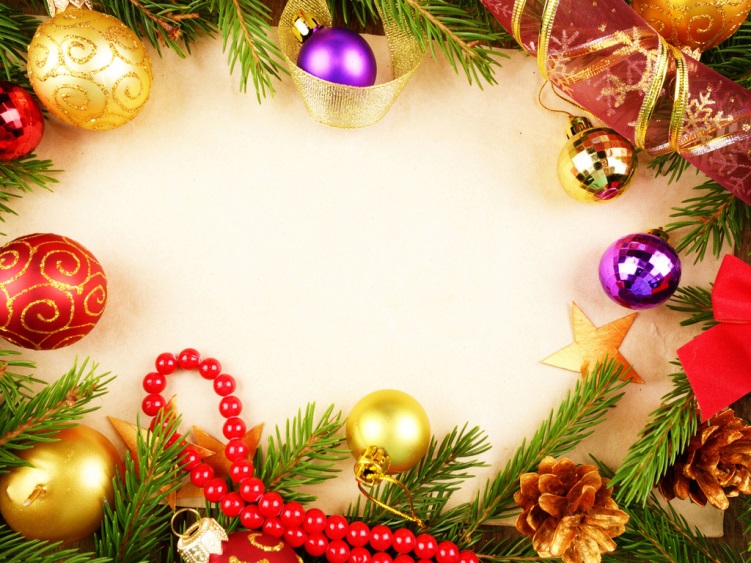 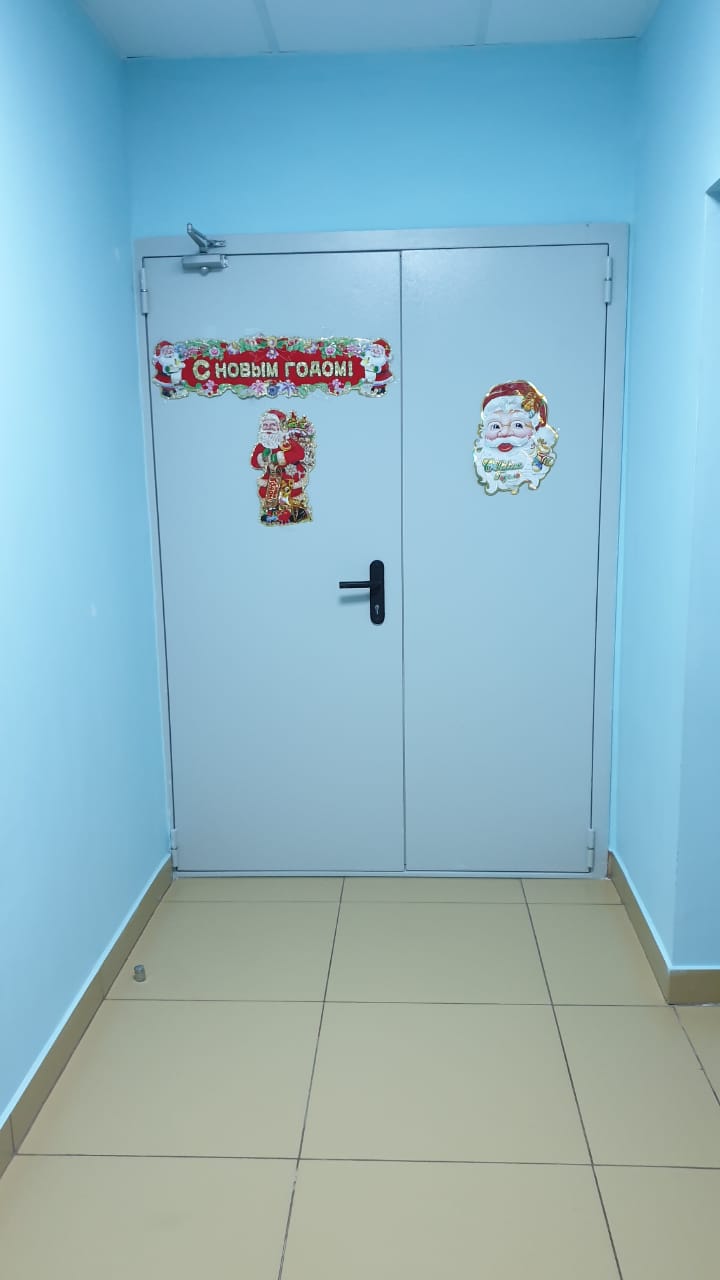 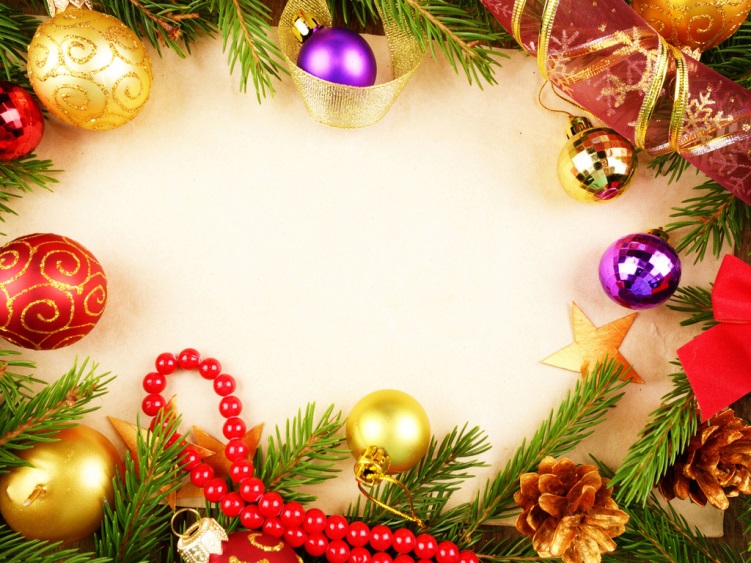 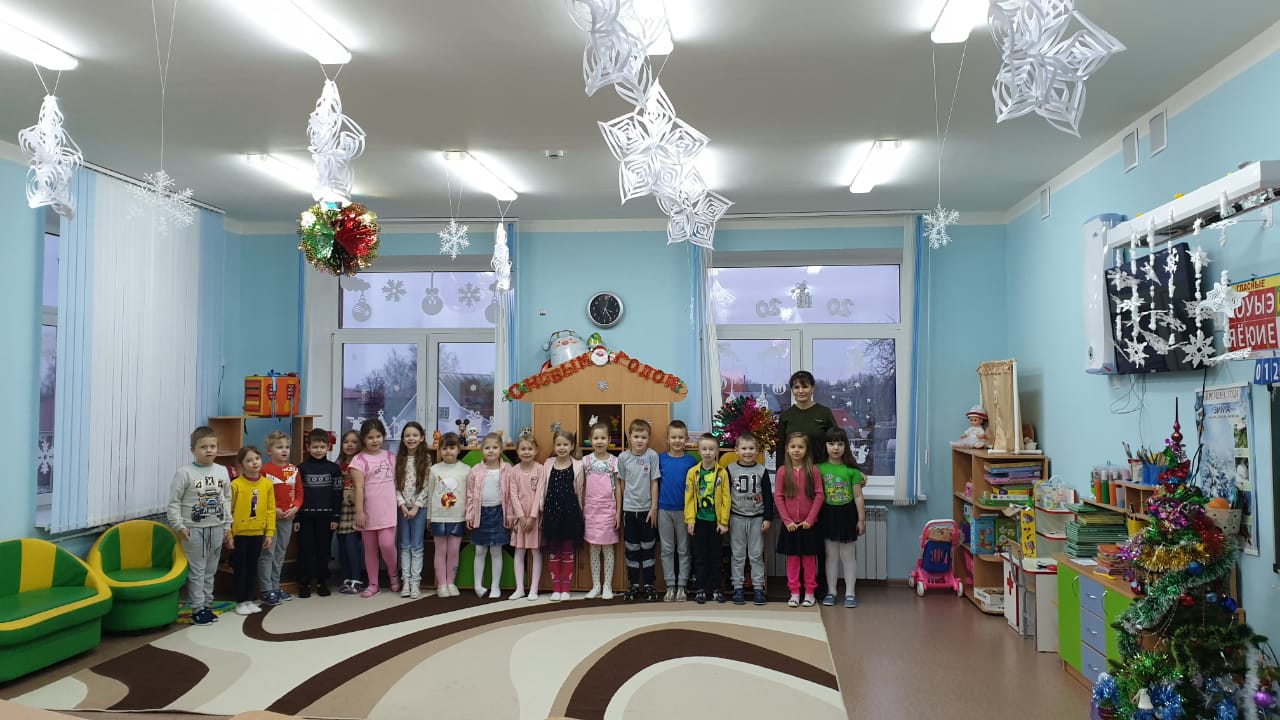 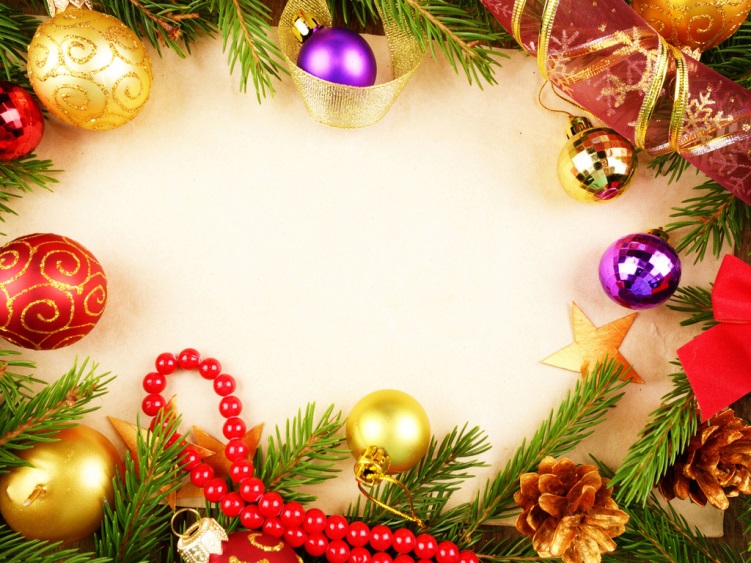 Победитель в номинации 
«Новогодние украшения своими руками» 
группа «Дельфиненок»
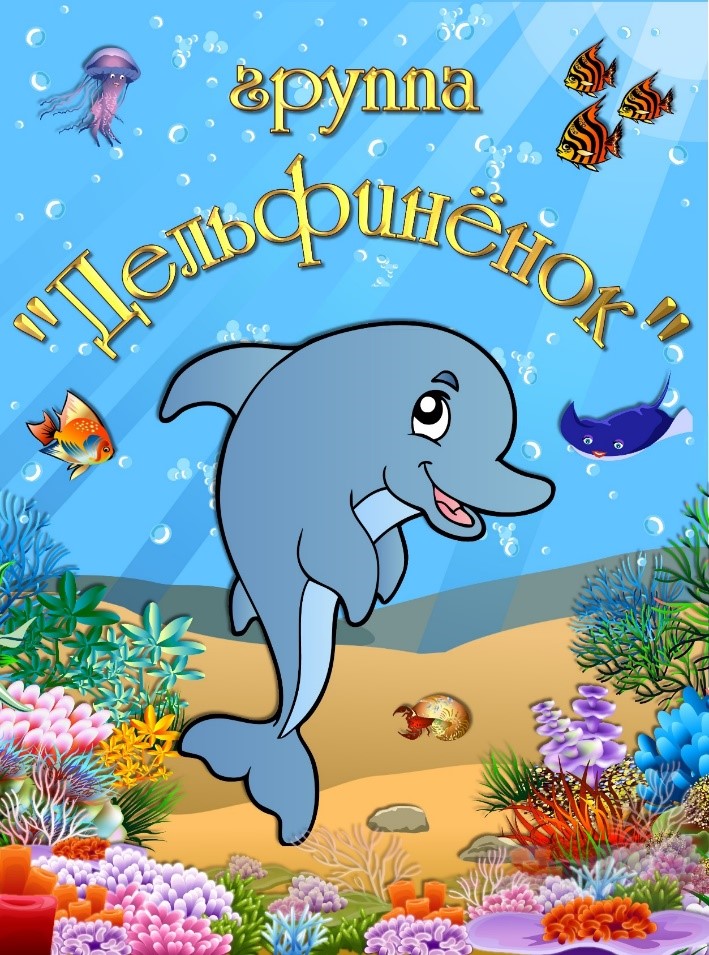 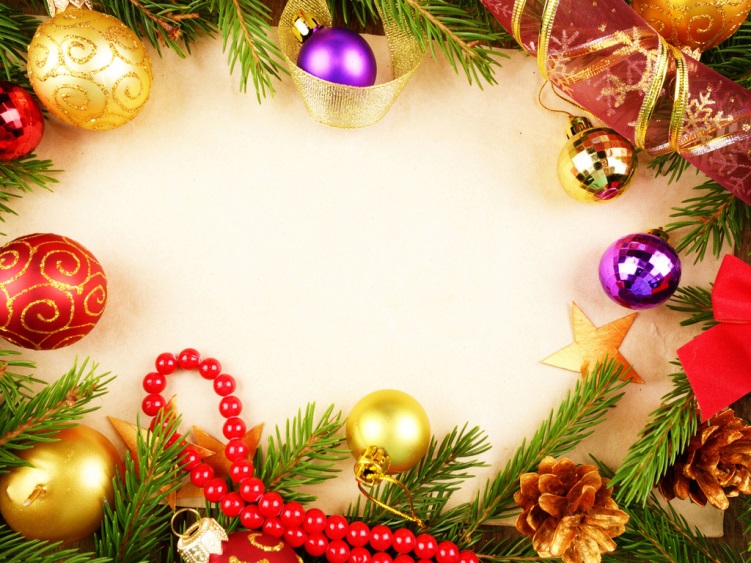 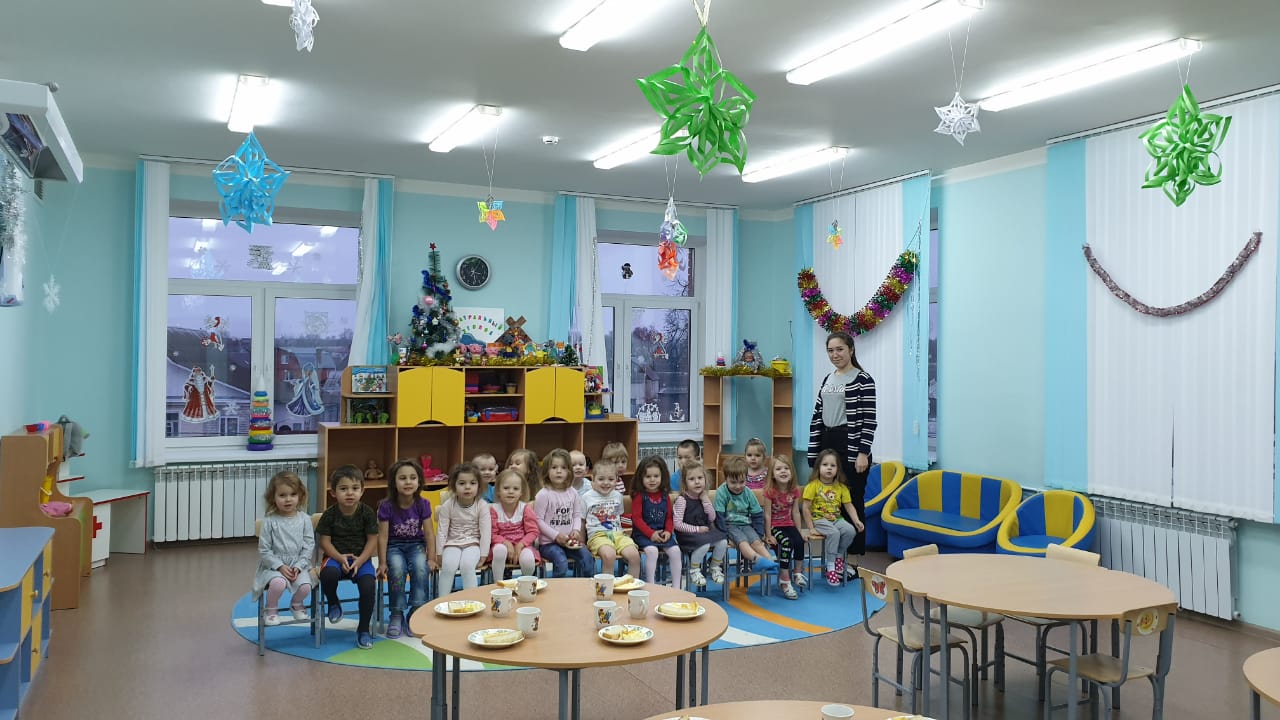 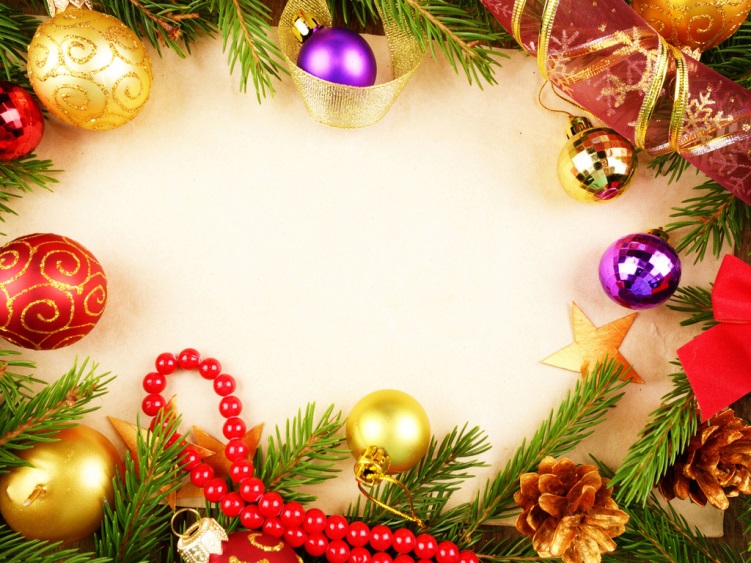 Победитель в номинации 
«Волшебное окошко» 
группа «Радуга»
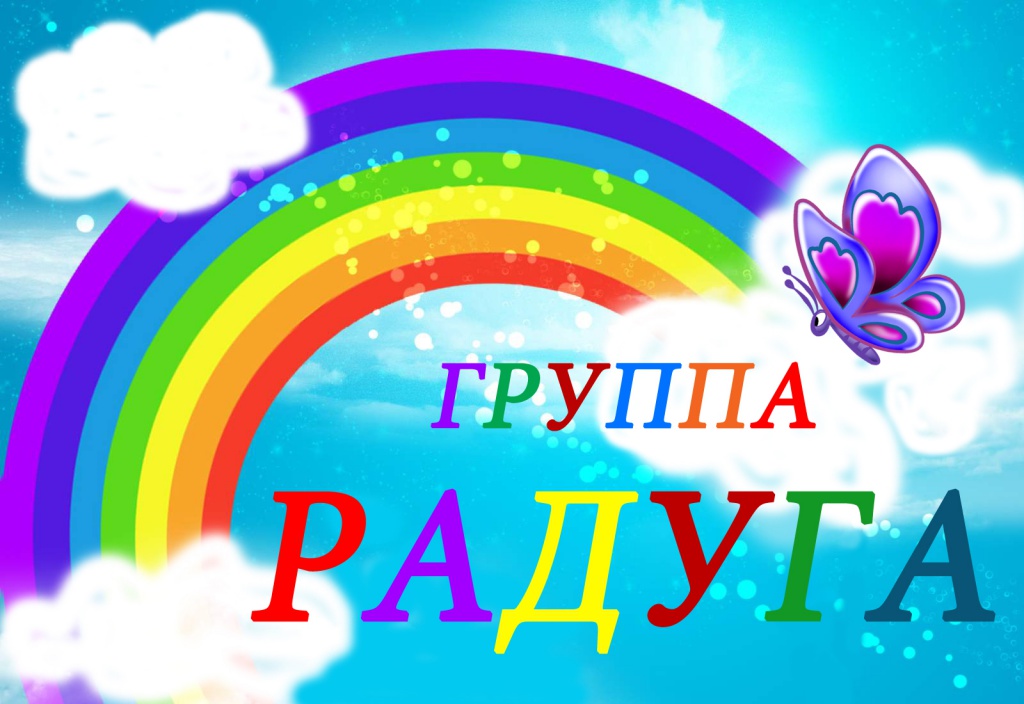 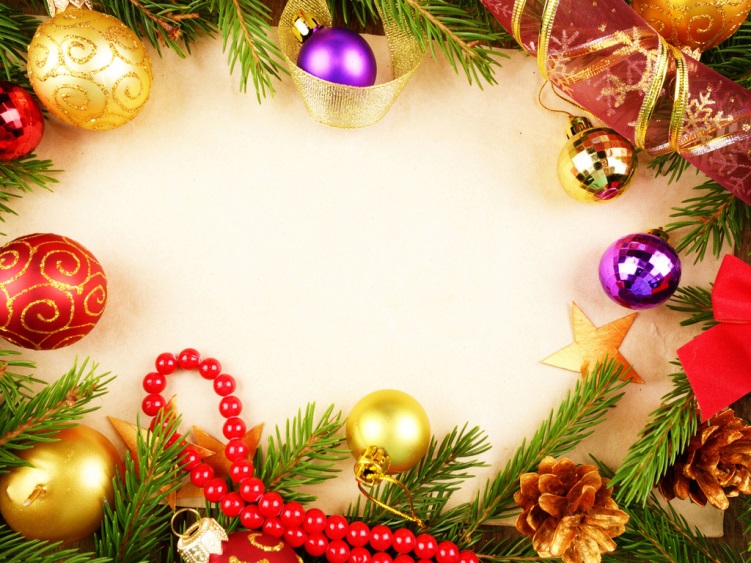 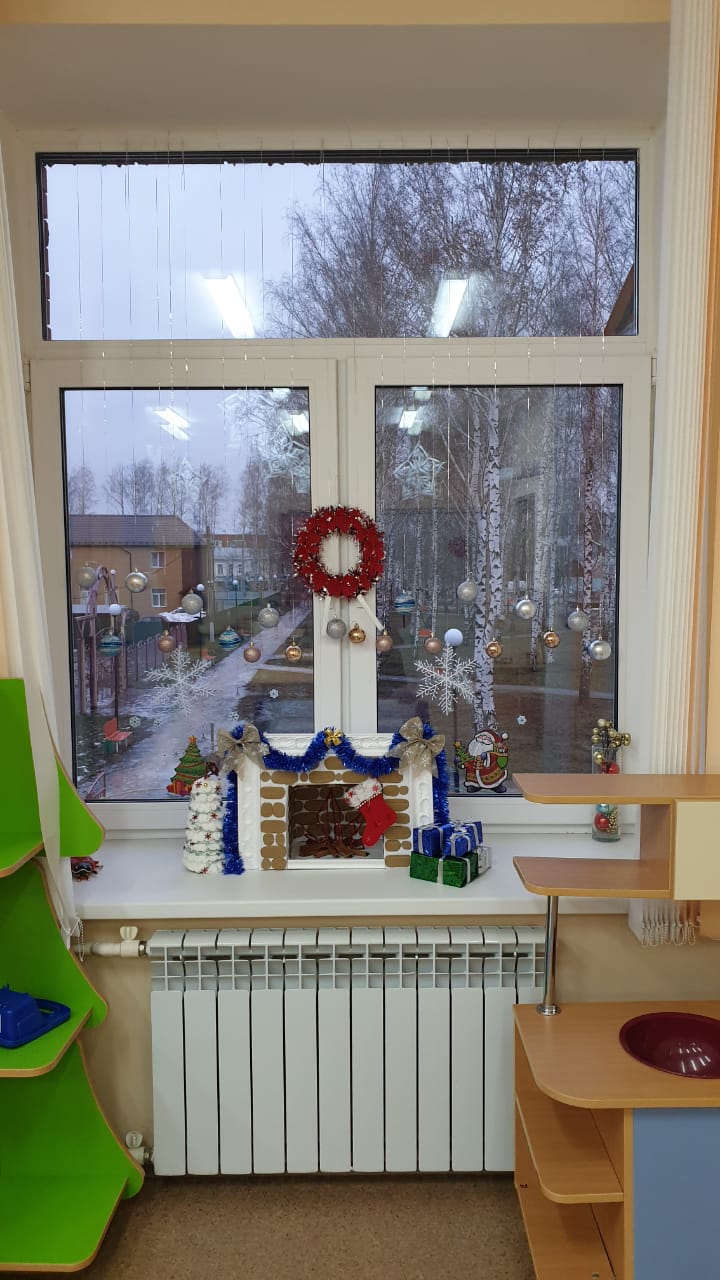 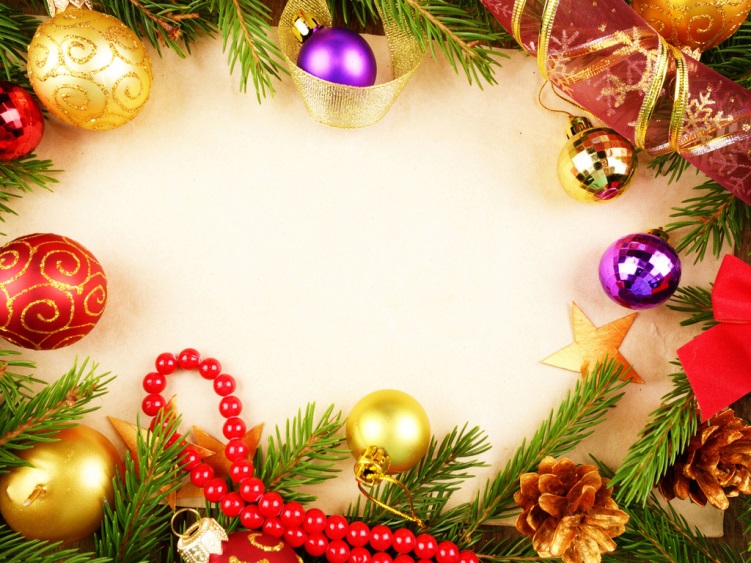 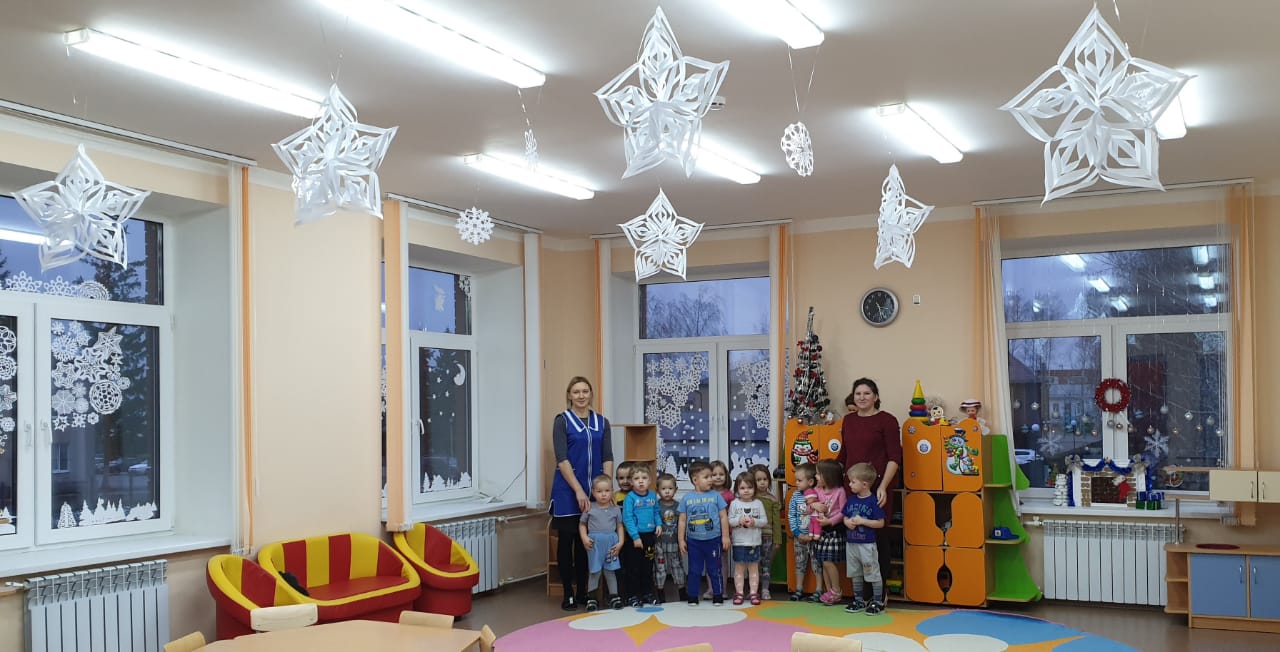 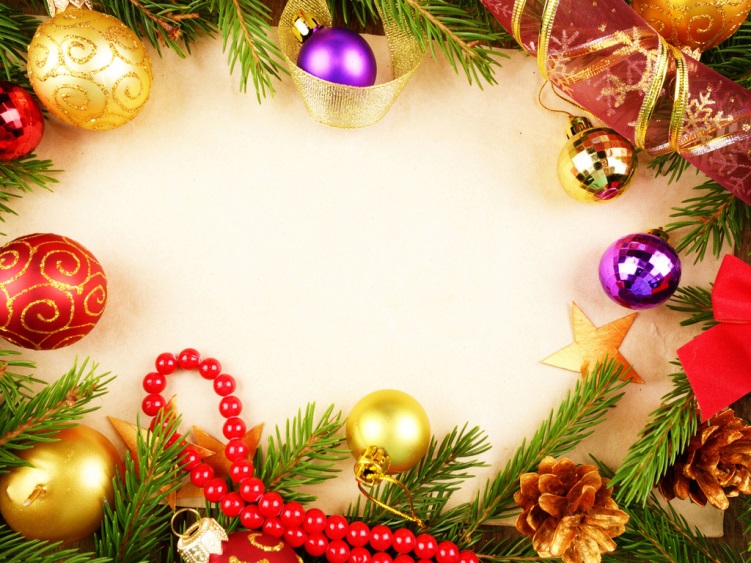 Победитель в номинации 
«В ожидании чуда» 
группа «Солнышко»
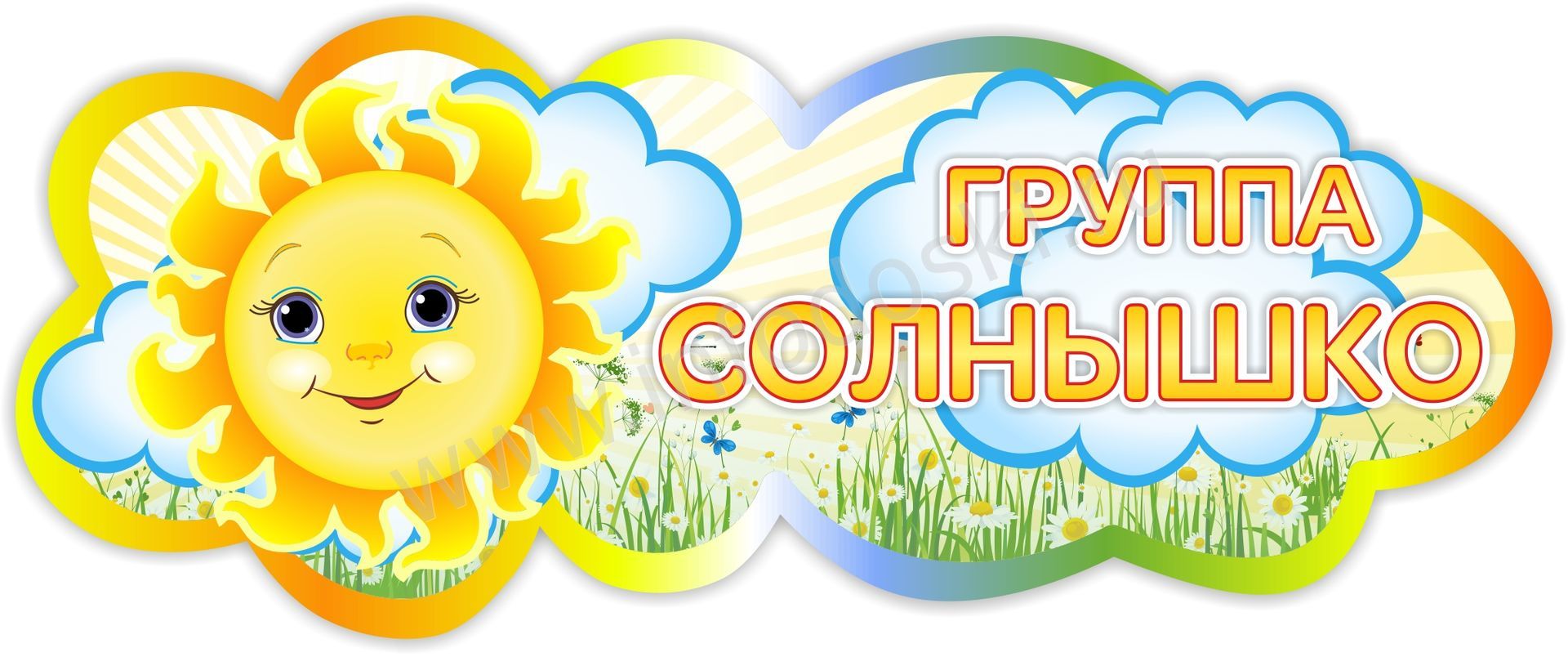 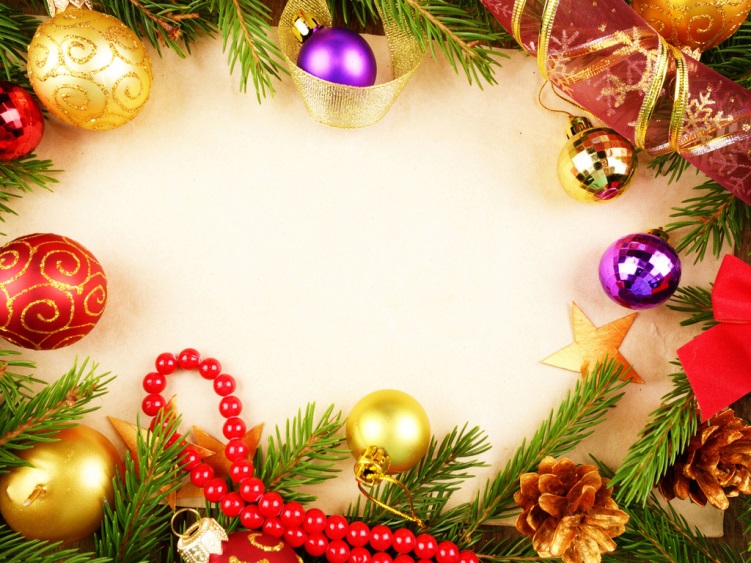 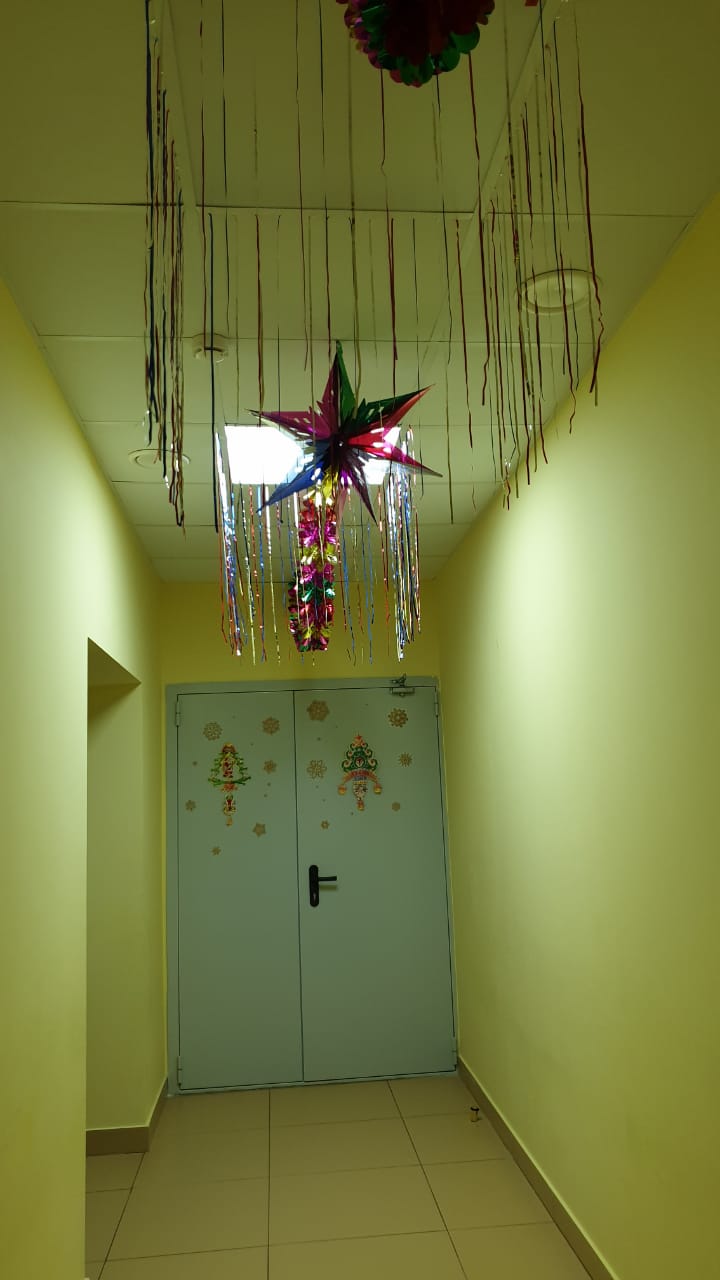 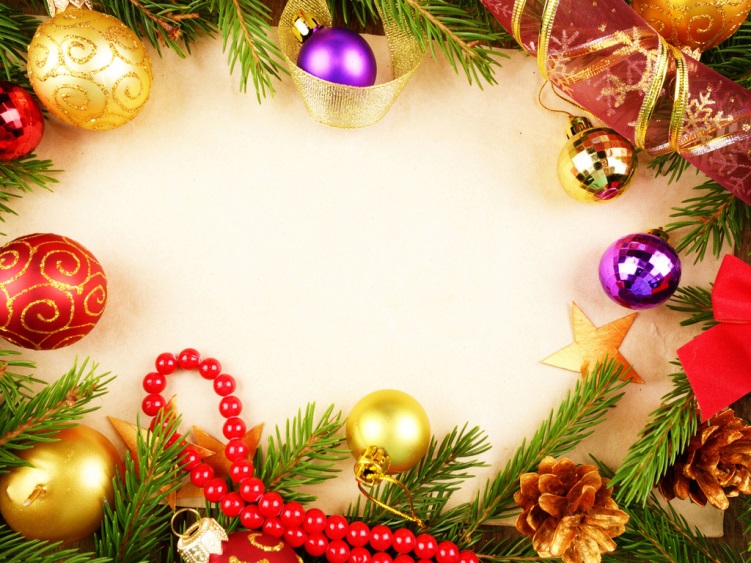 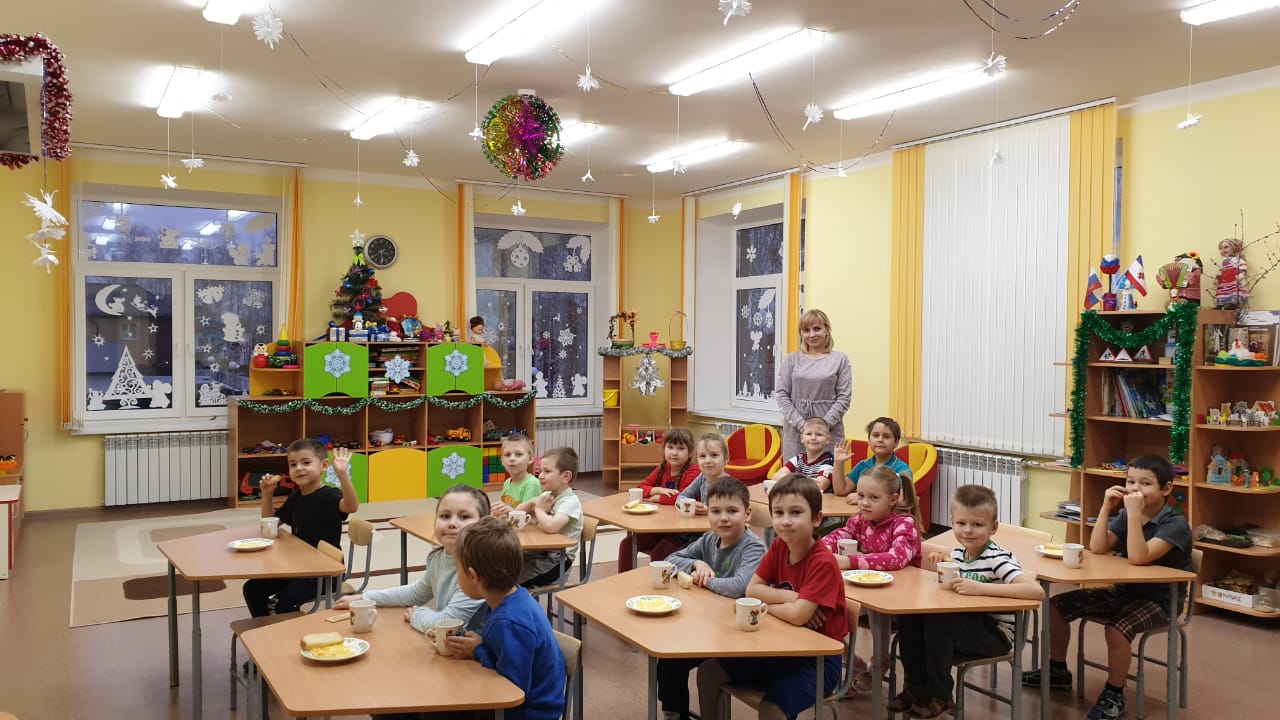 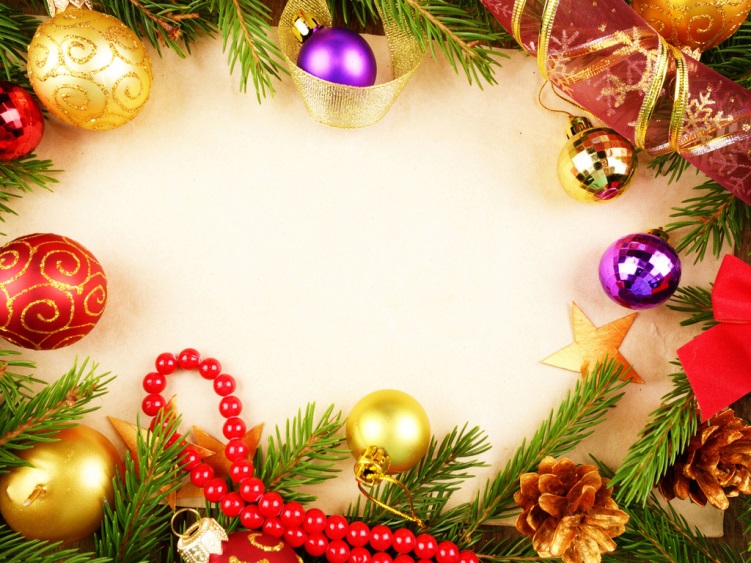 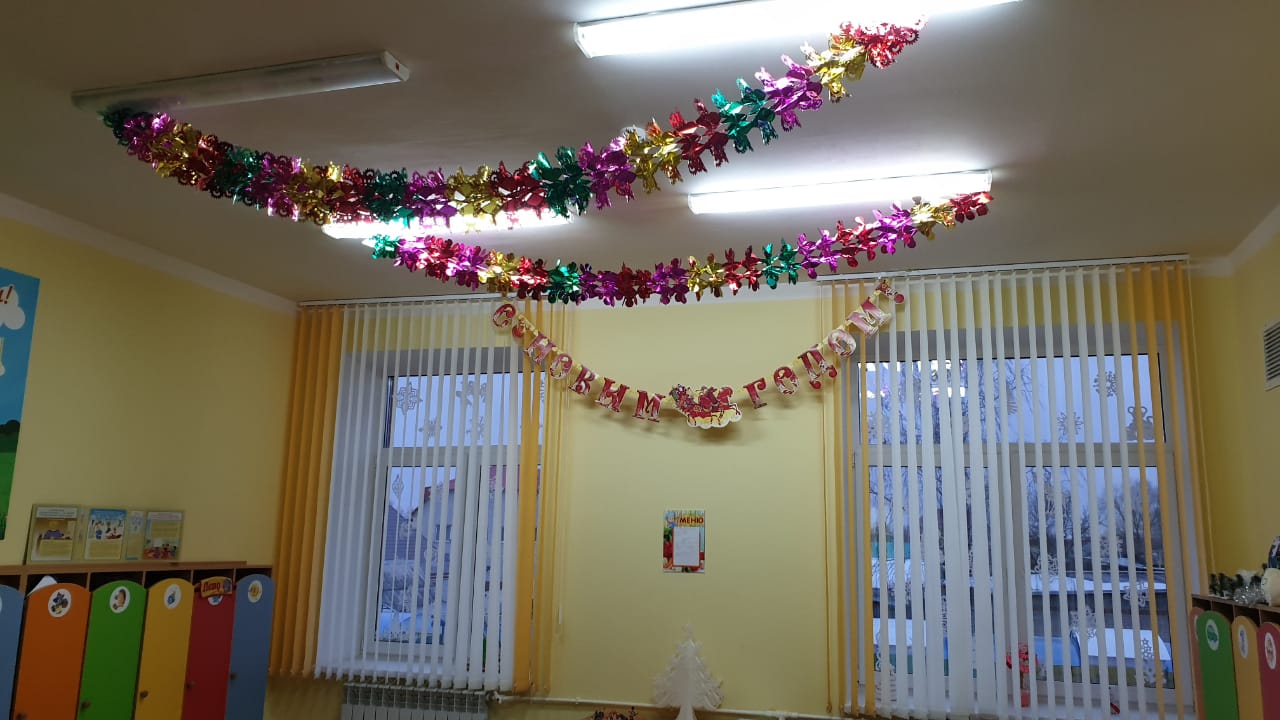 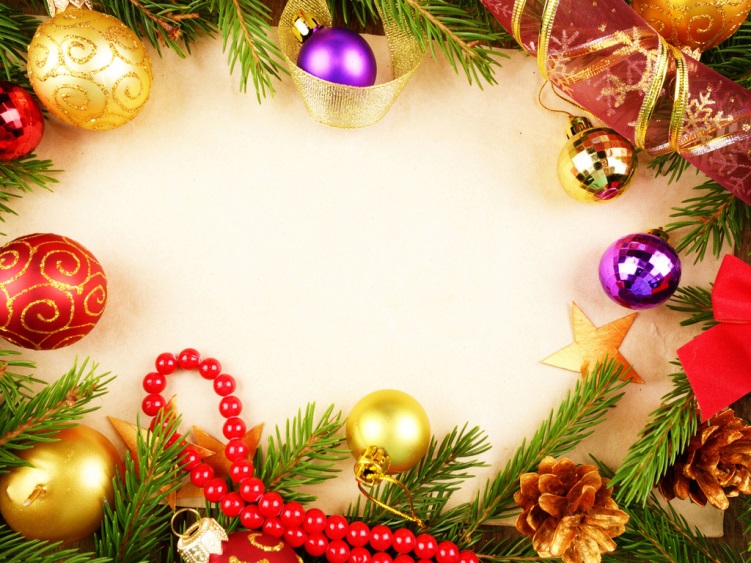 Победитель в номинации 
«Новогодняя сказка» 
группа «Золотая рыбка»
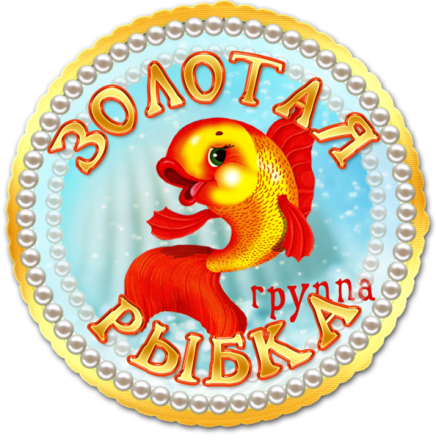 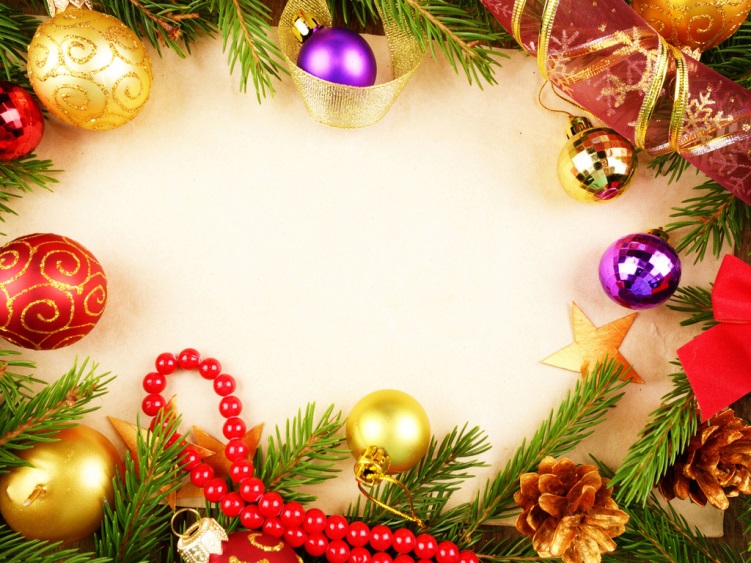 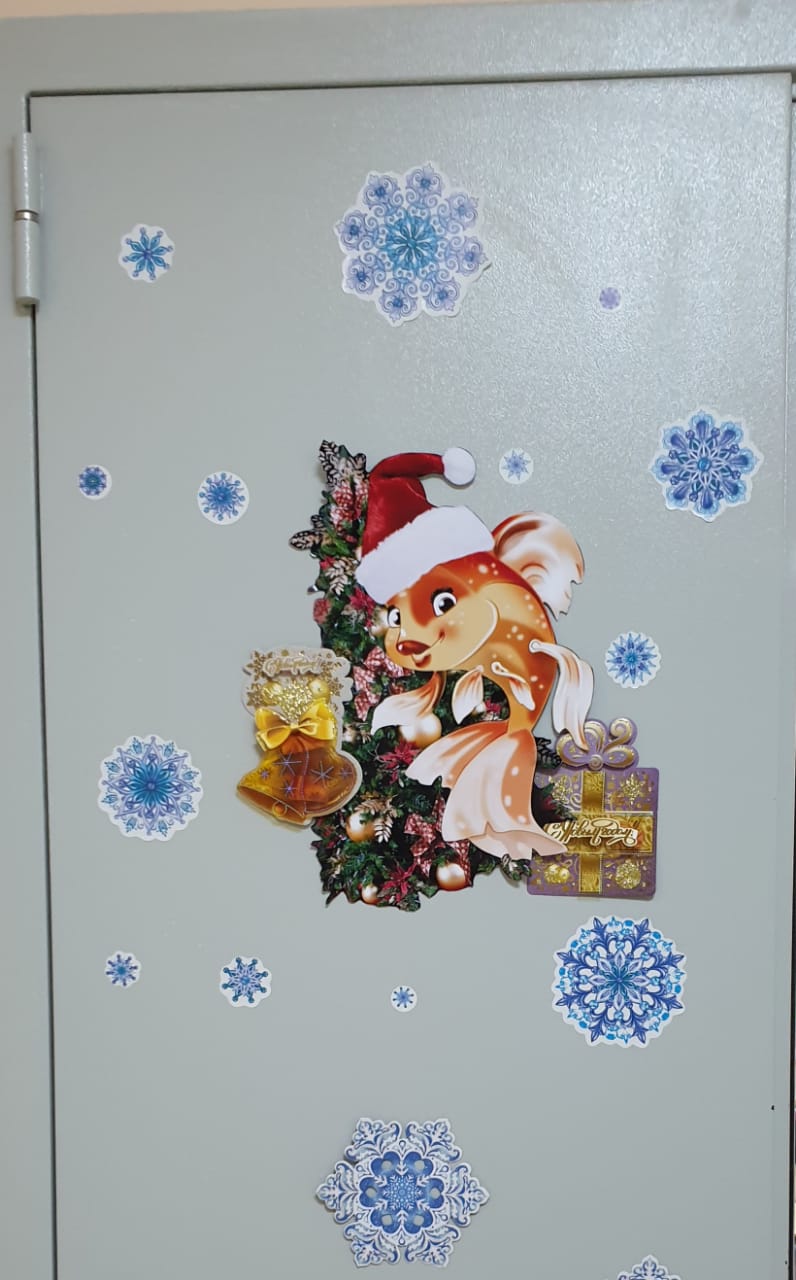 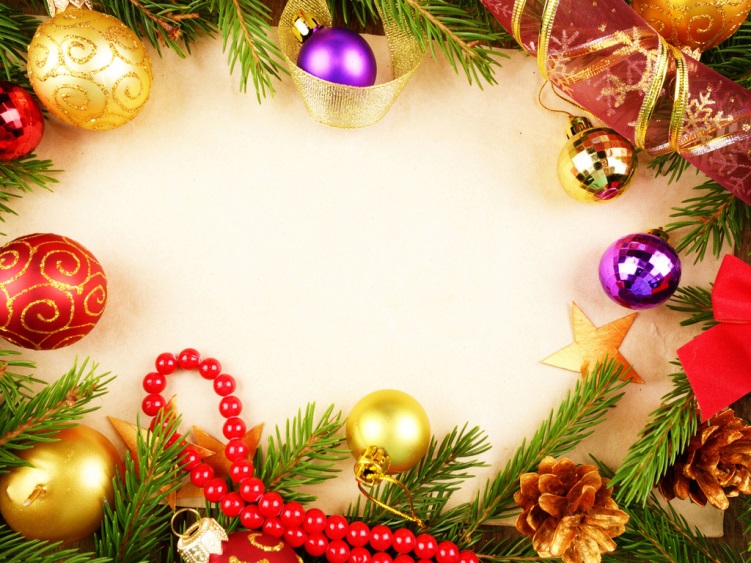 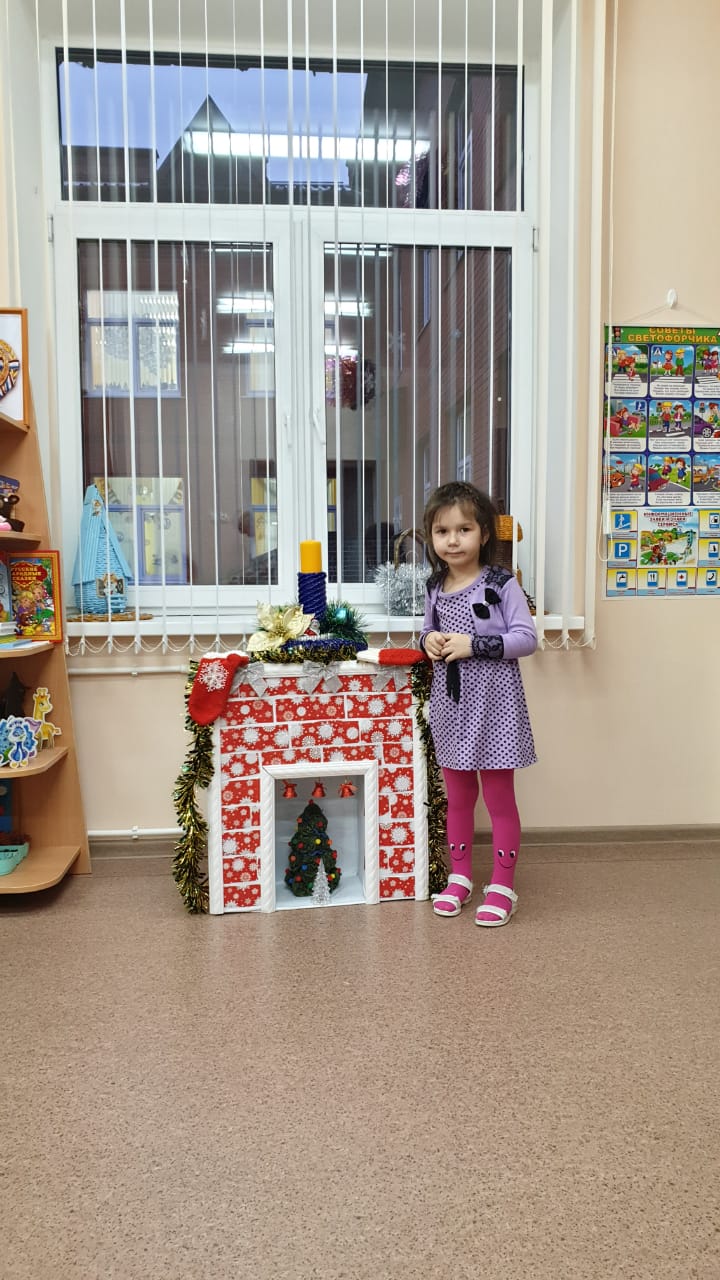 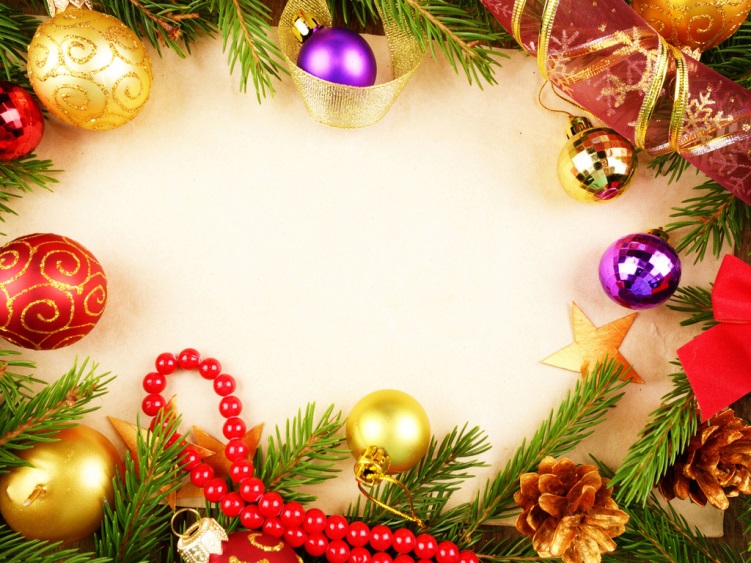 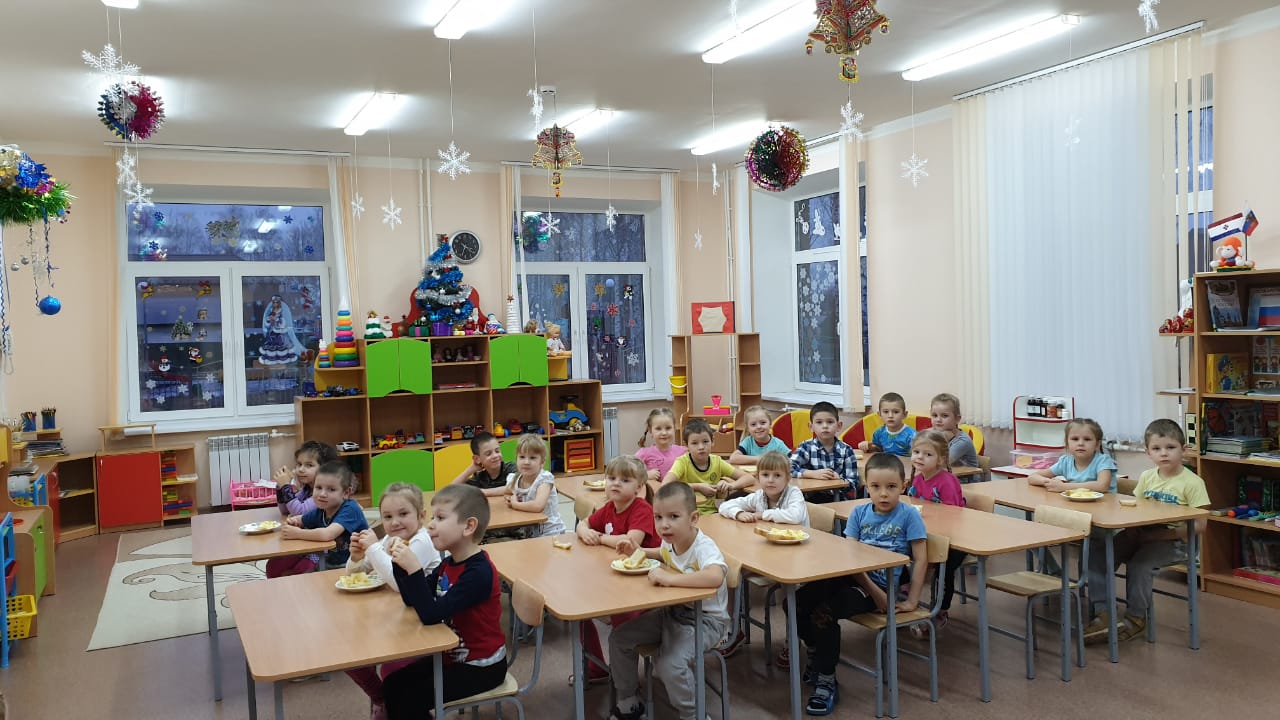 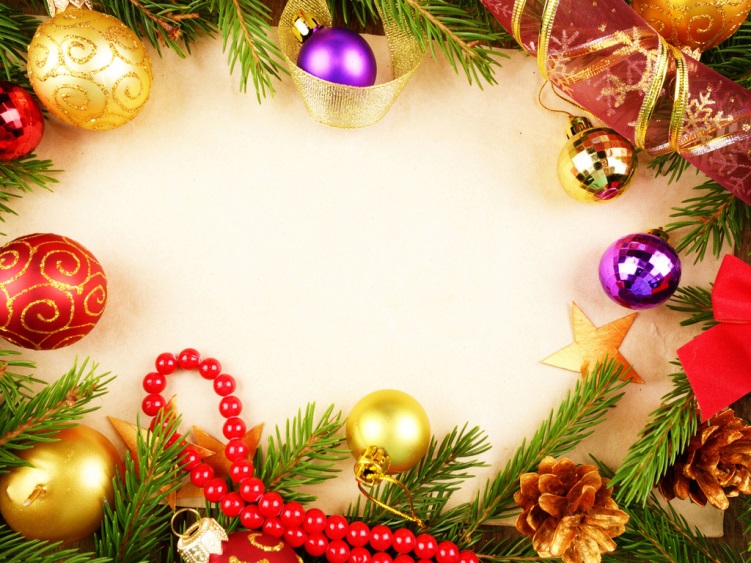 Победитель в номинации 
«Новогоднее настроение» 
группа «Львята»
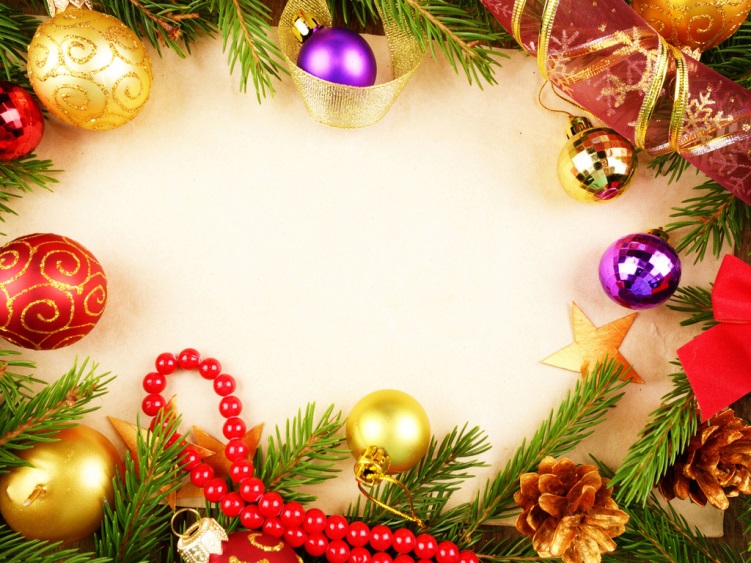 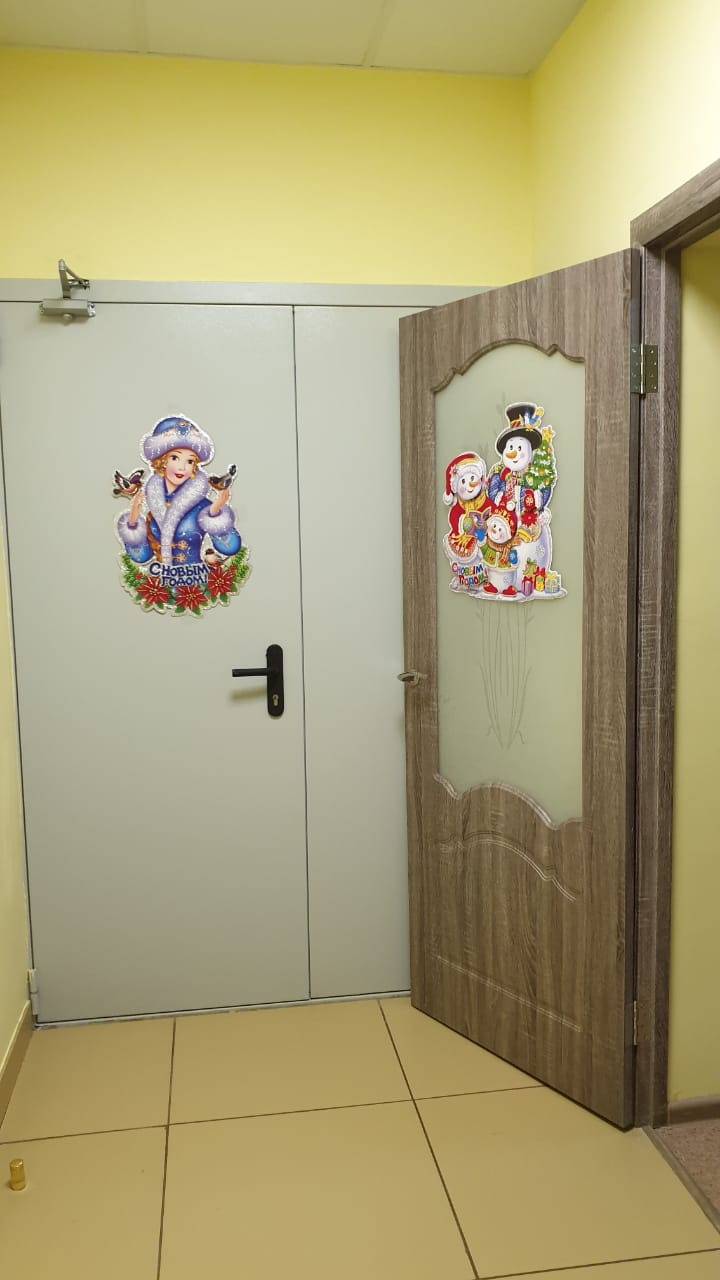 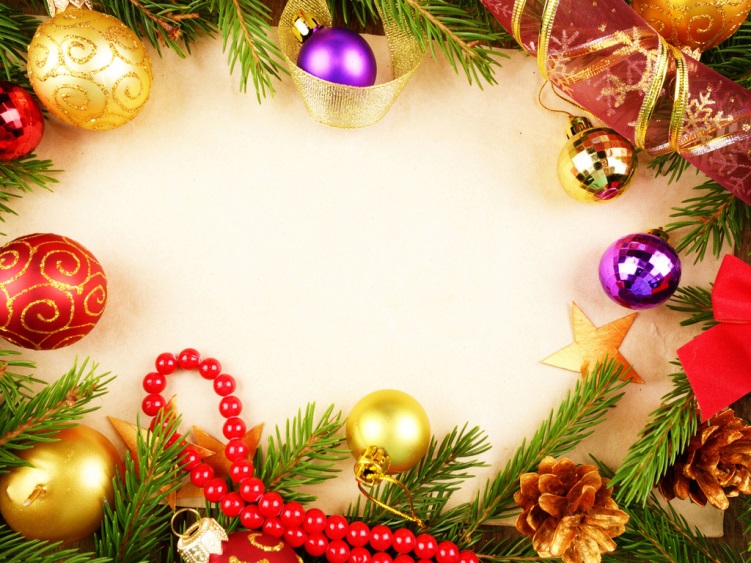 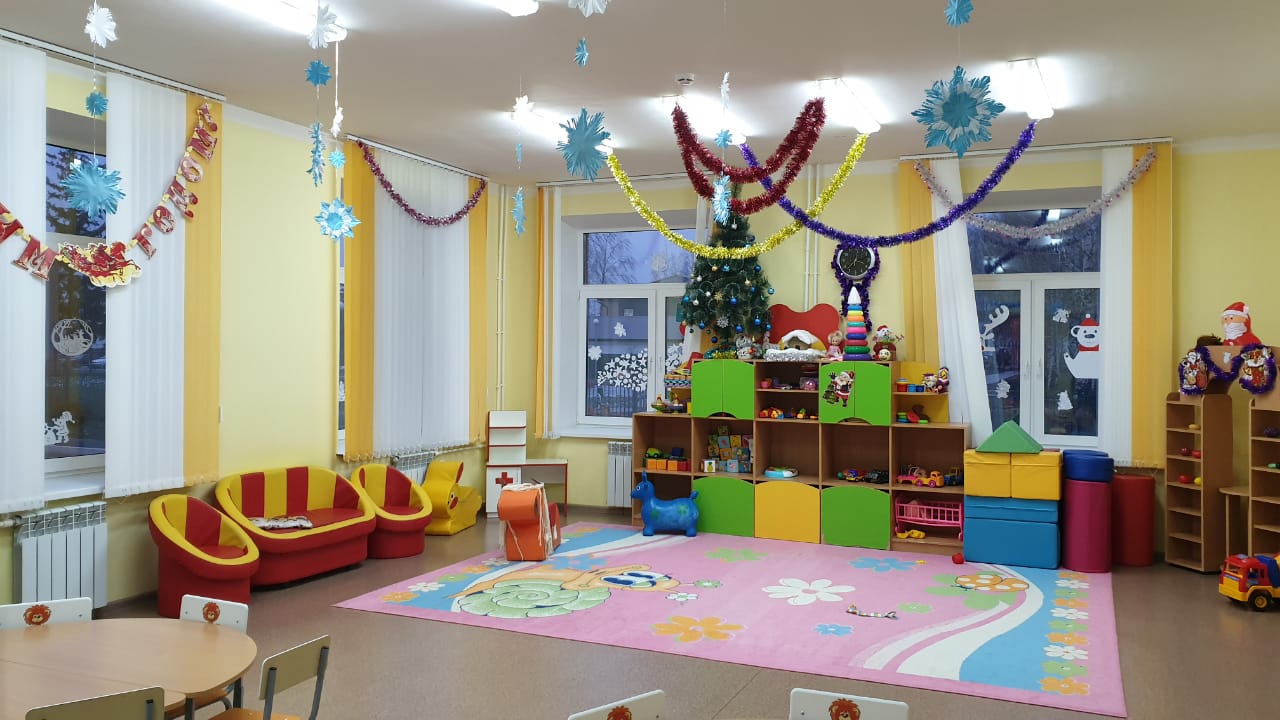 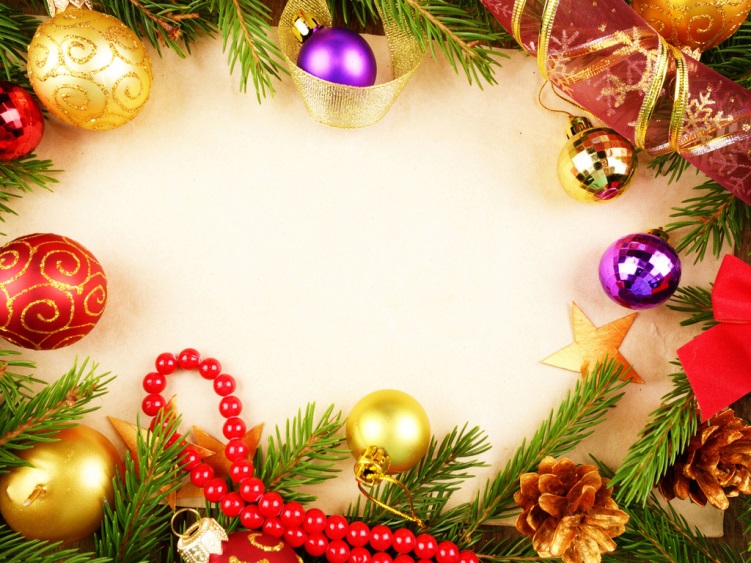 Победитель в номинации 
«Новогодний карнавал» 
группа «Зайчата»
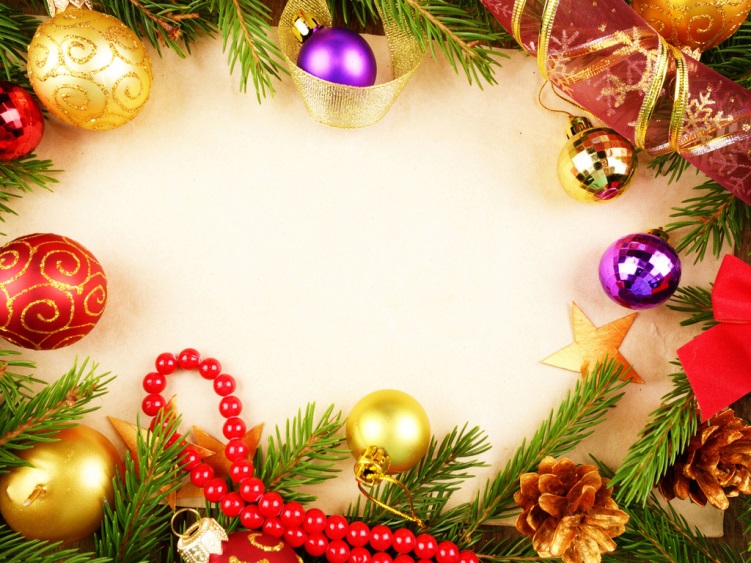 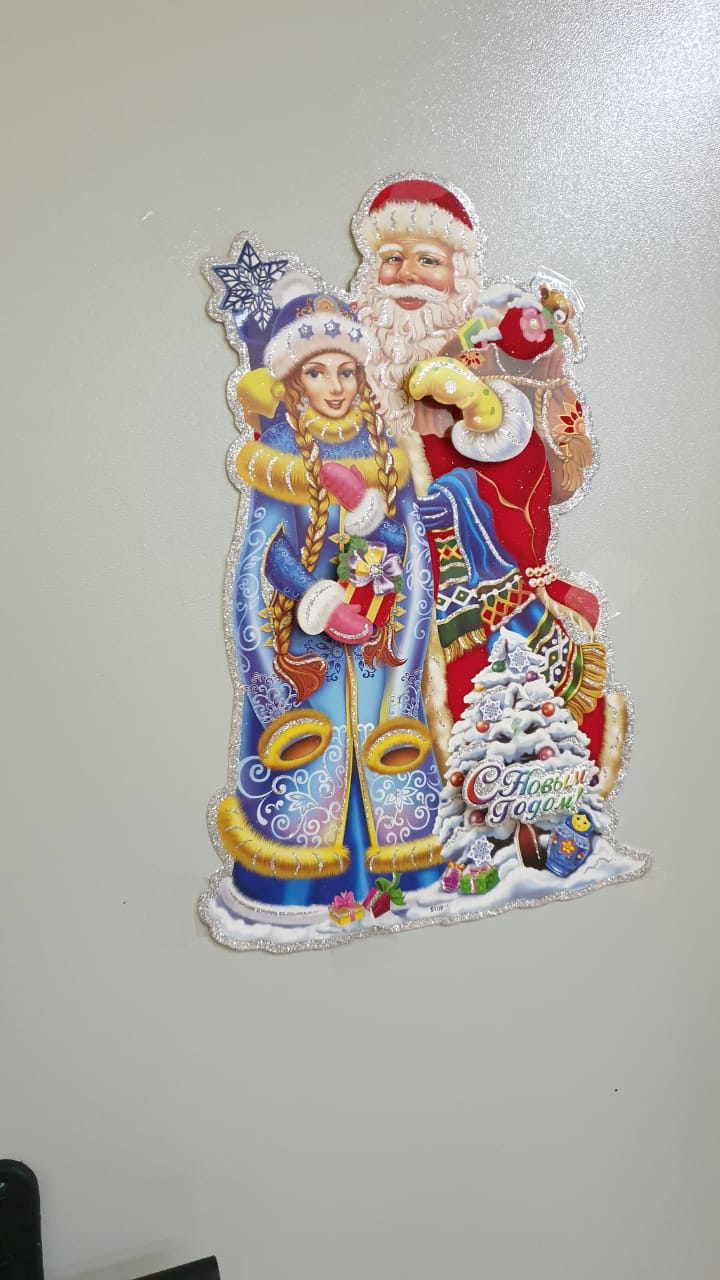 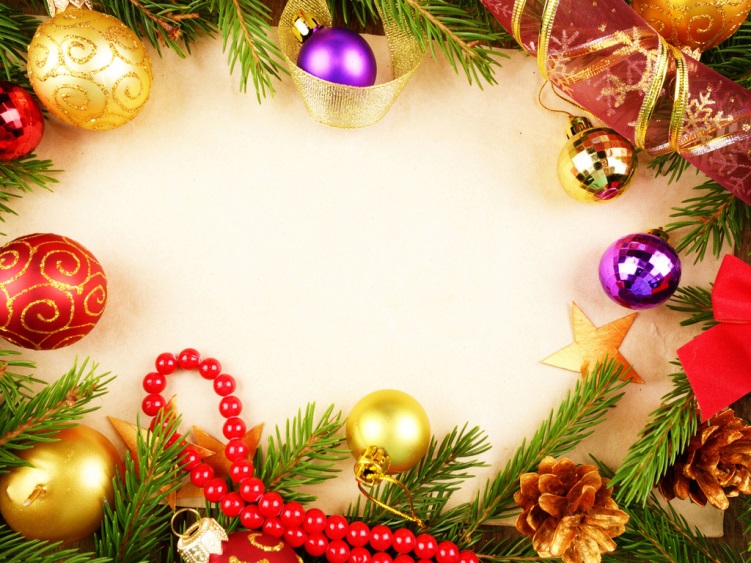 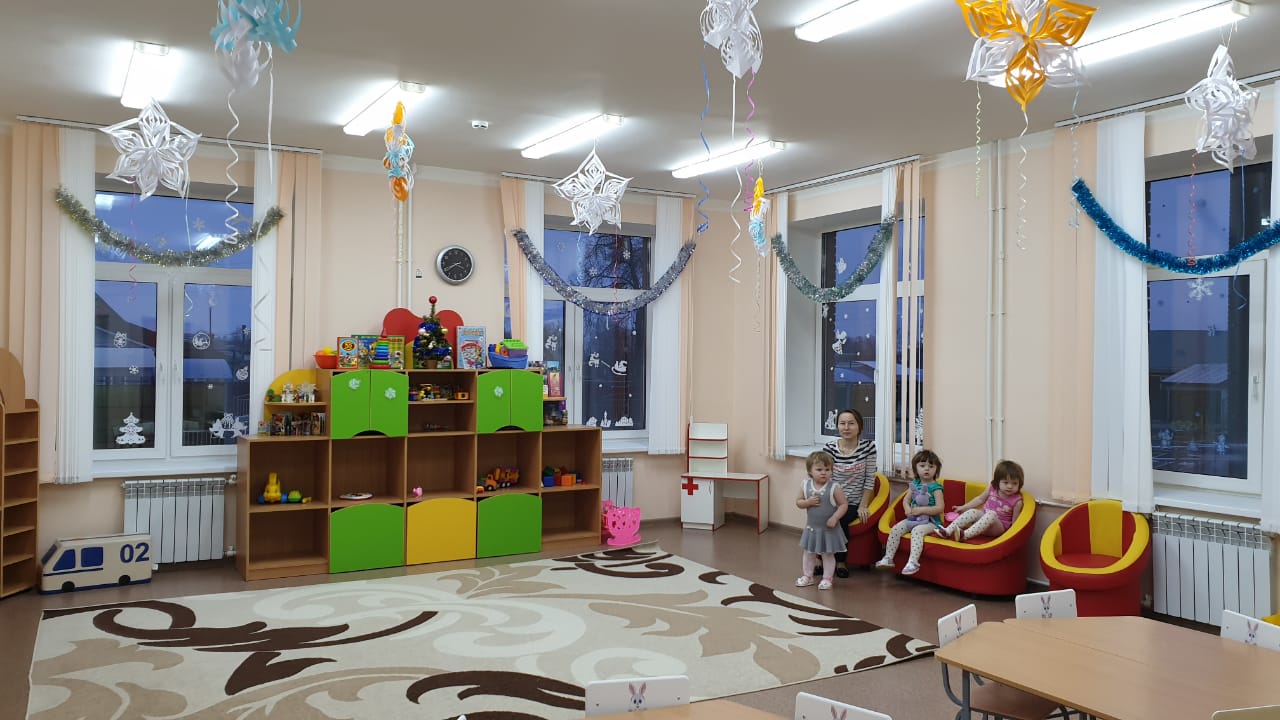 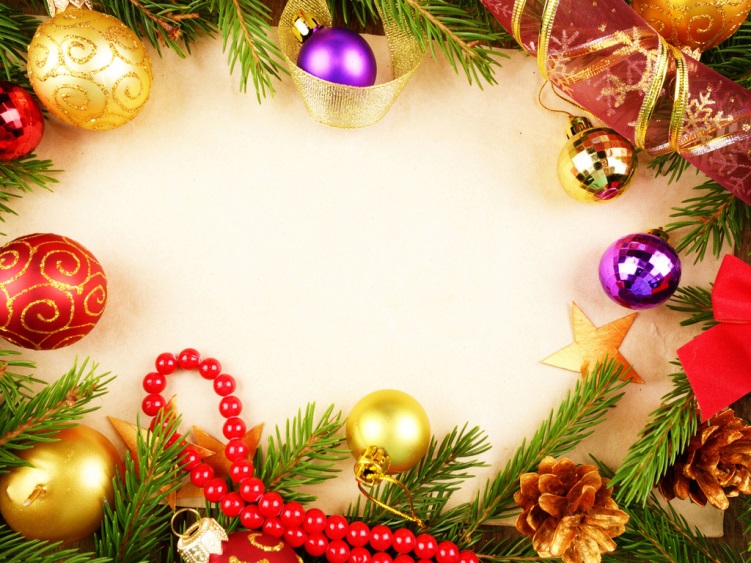 Победитель в номинации 
«Веселый снеговик» 
группа «Малинка»
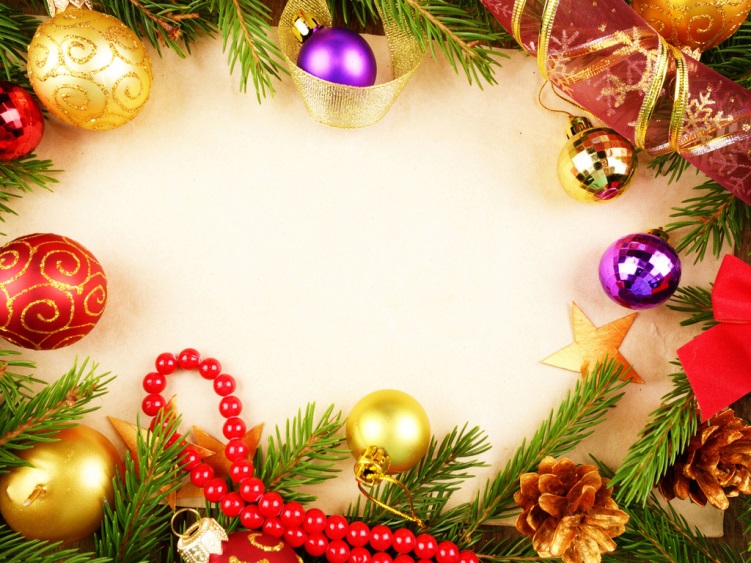 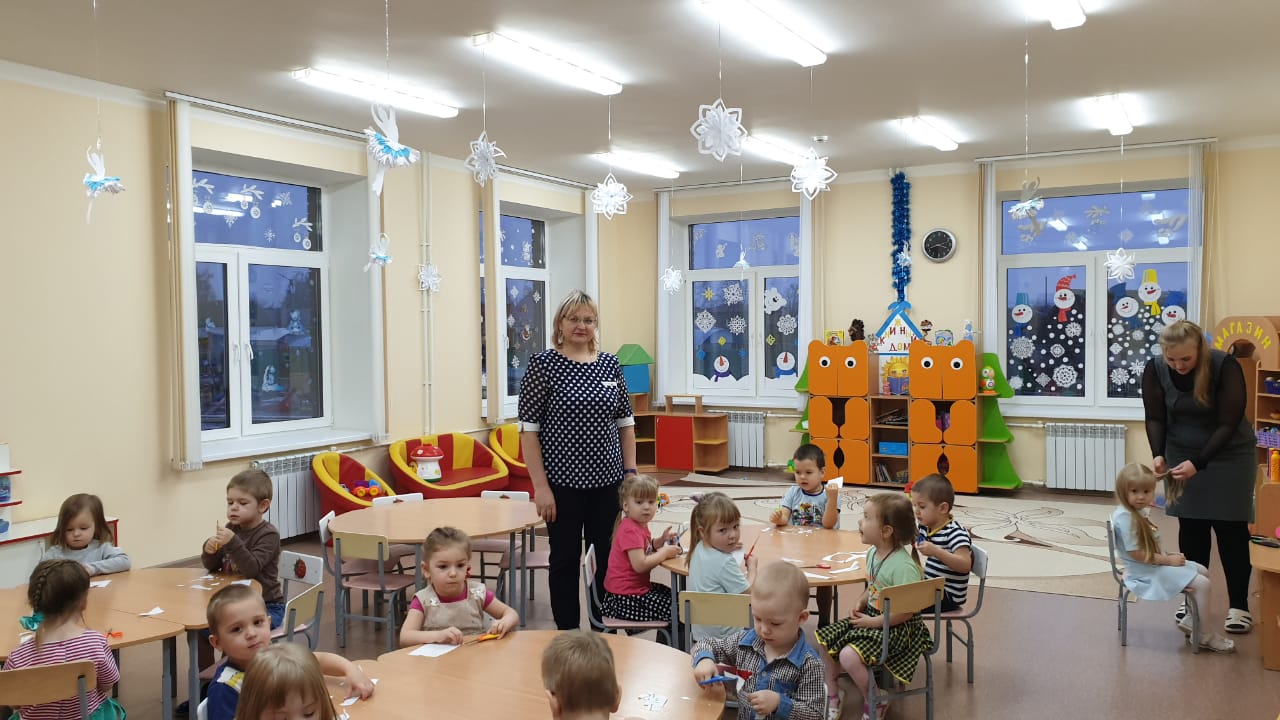 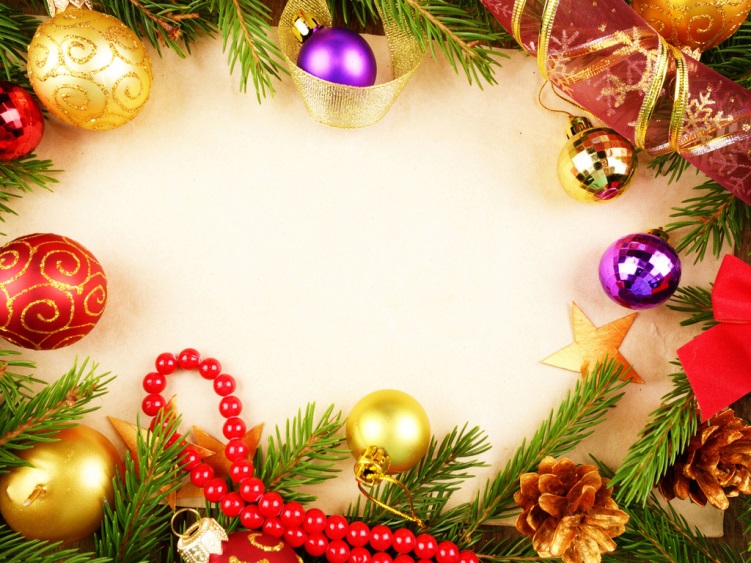 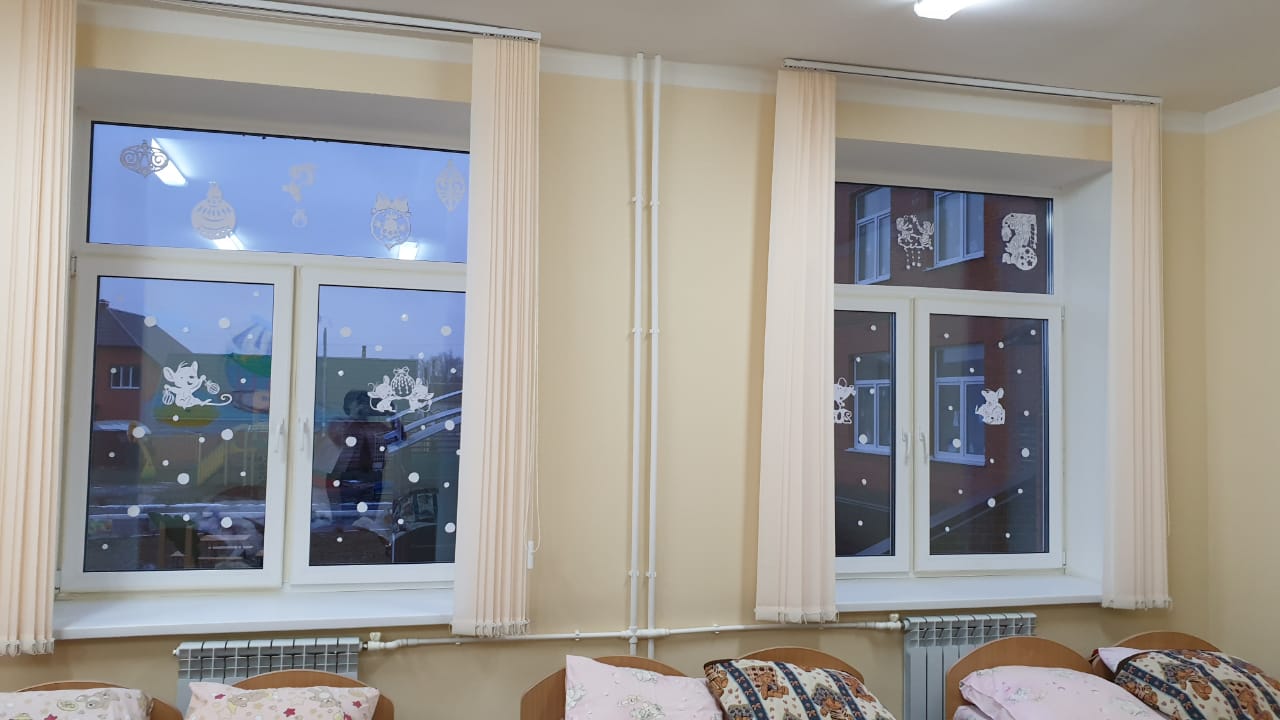 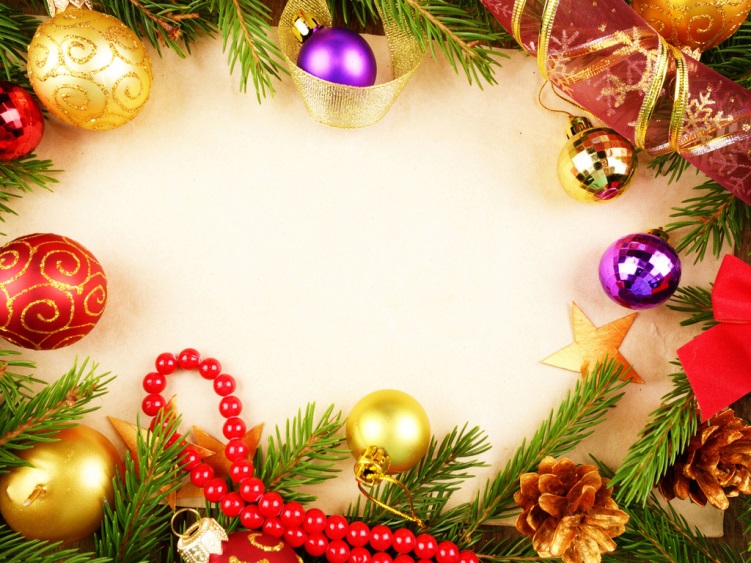 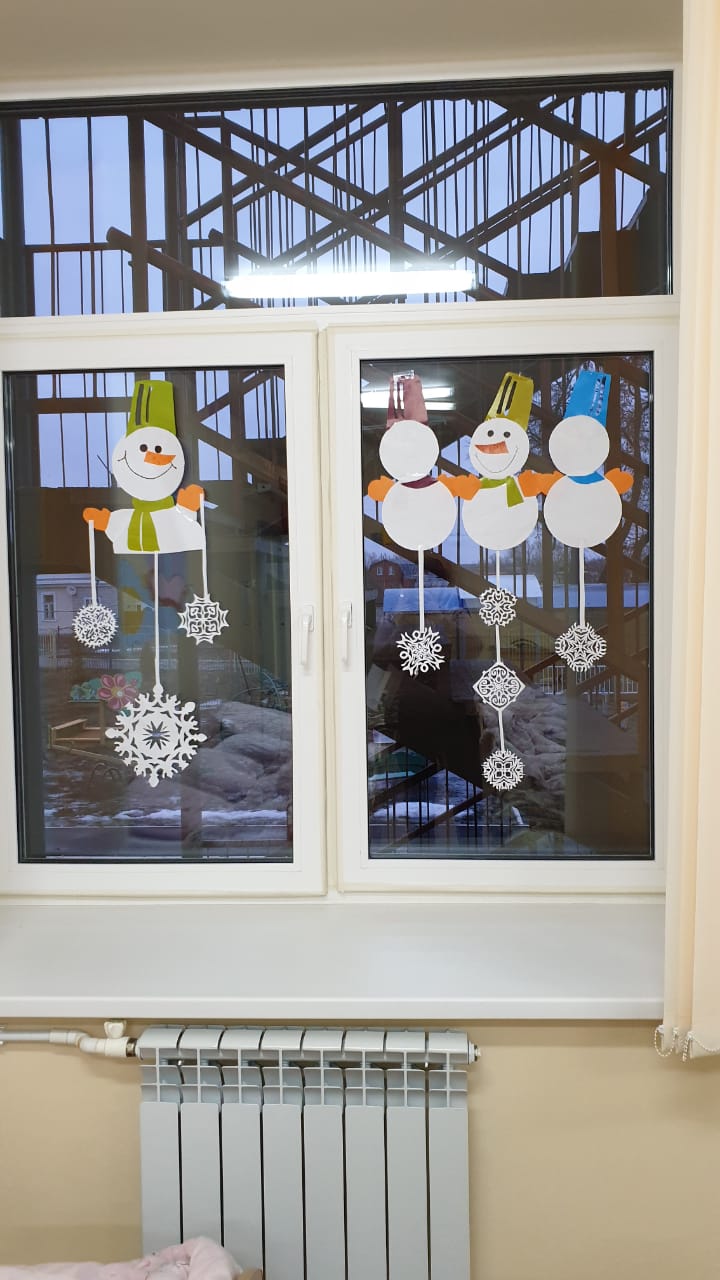 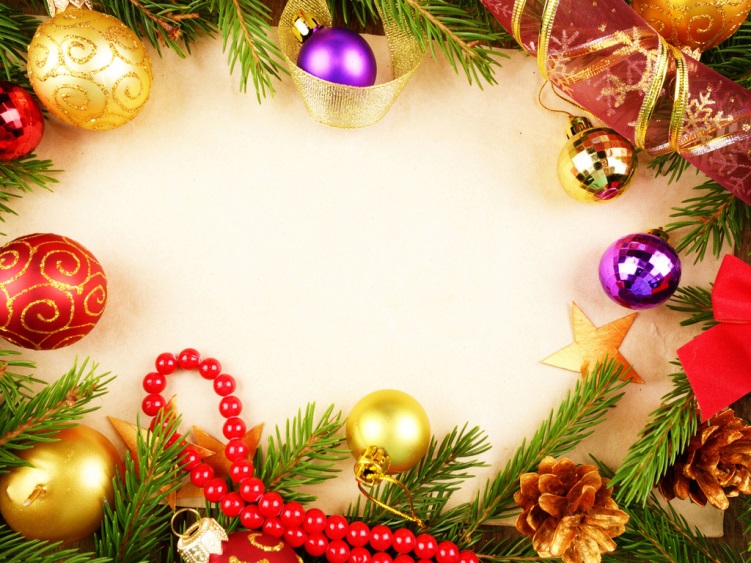 Победитель в номинации 
«Креативные идеи для Нового года» 
группа «Капелька»
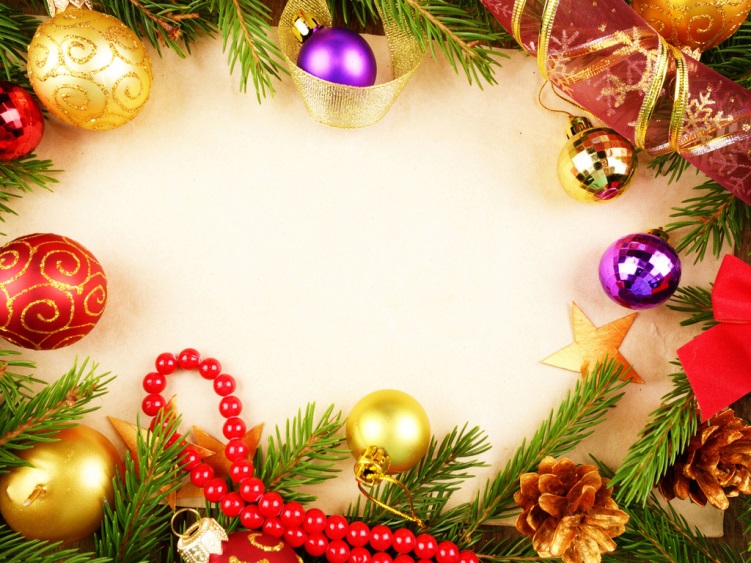 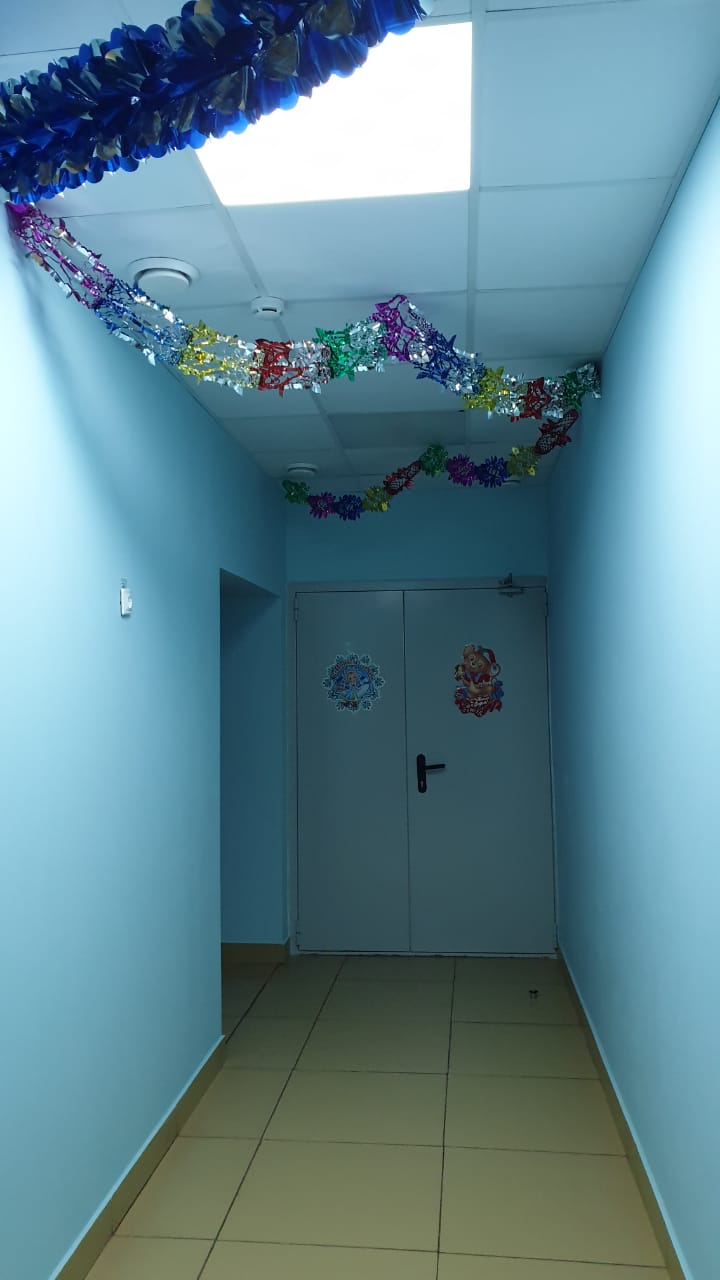 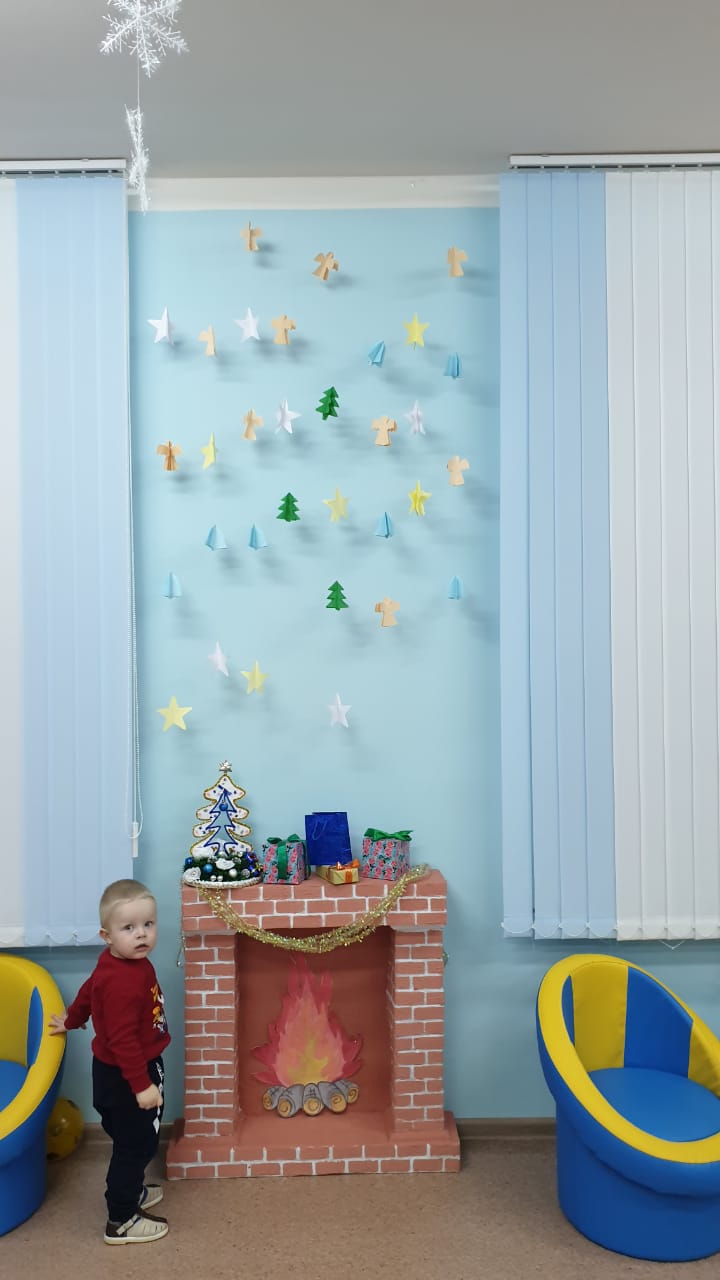 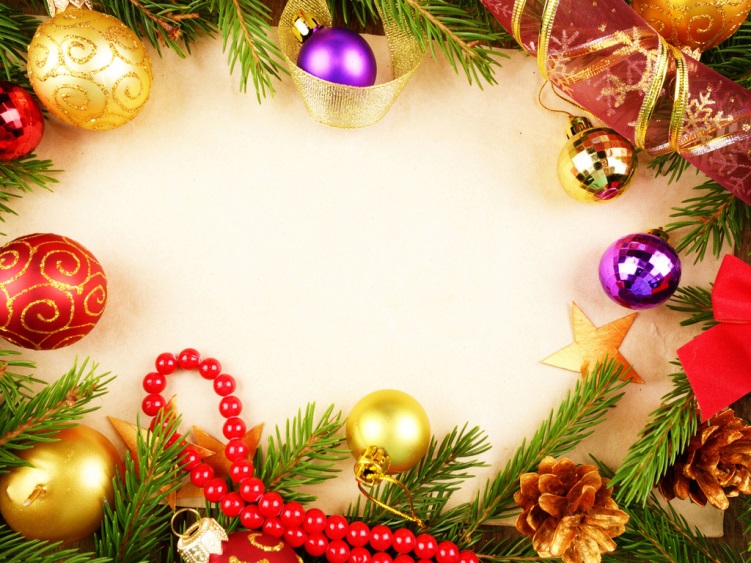 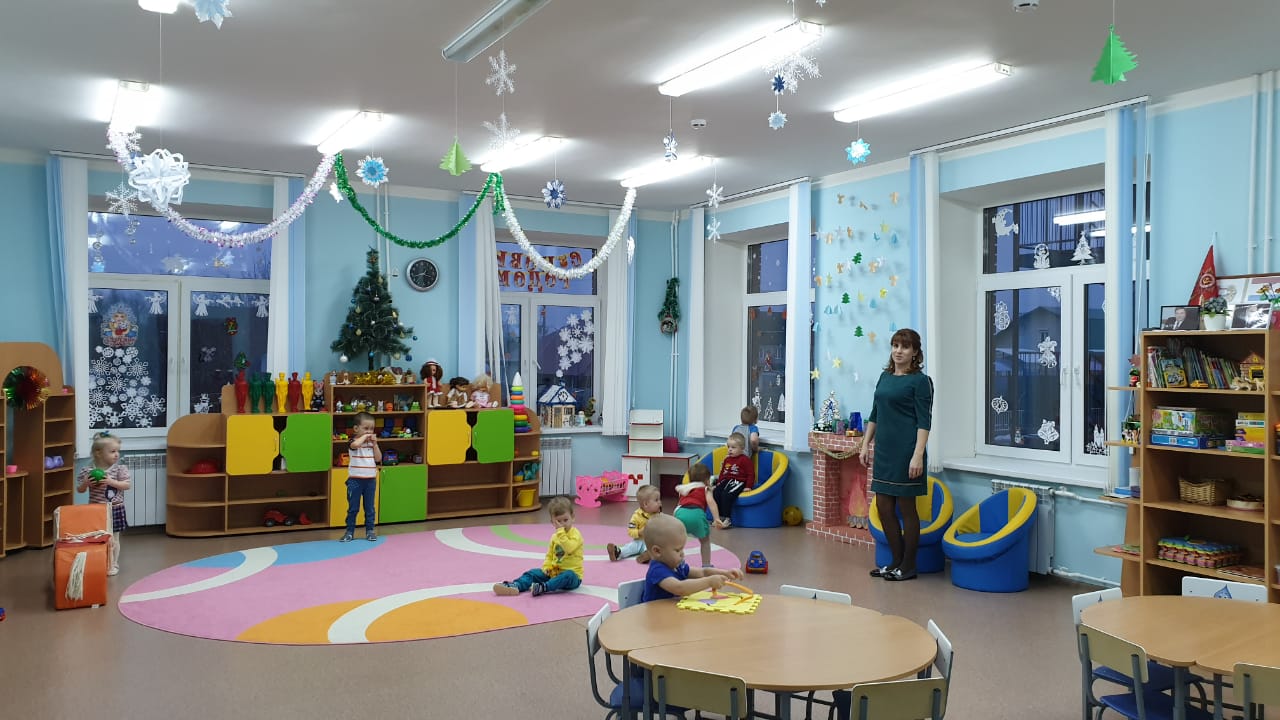 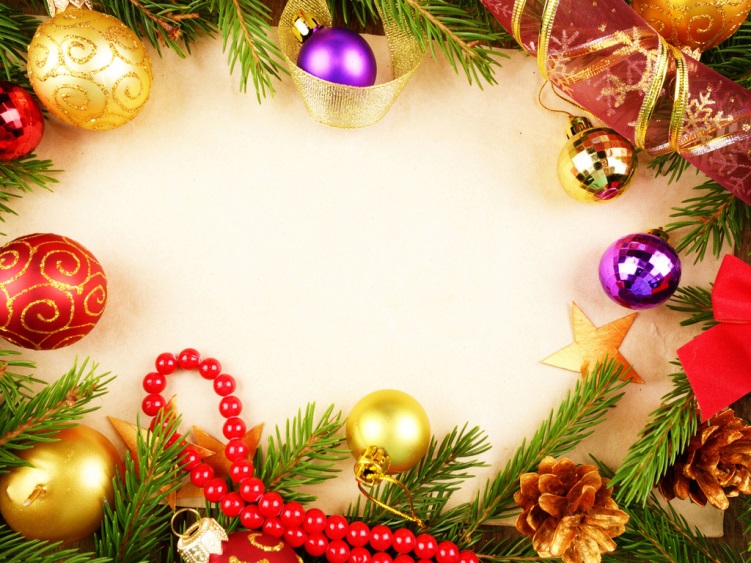 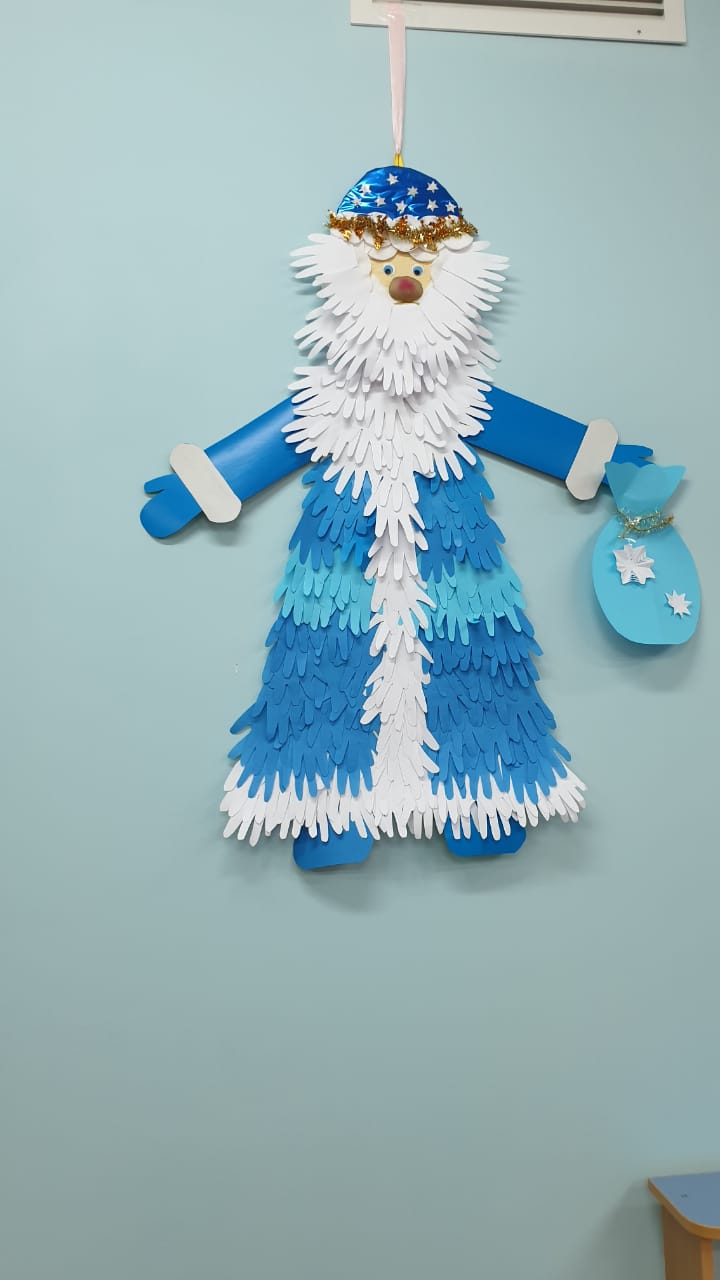 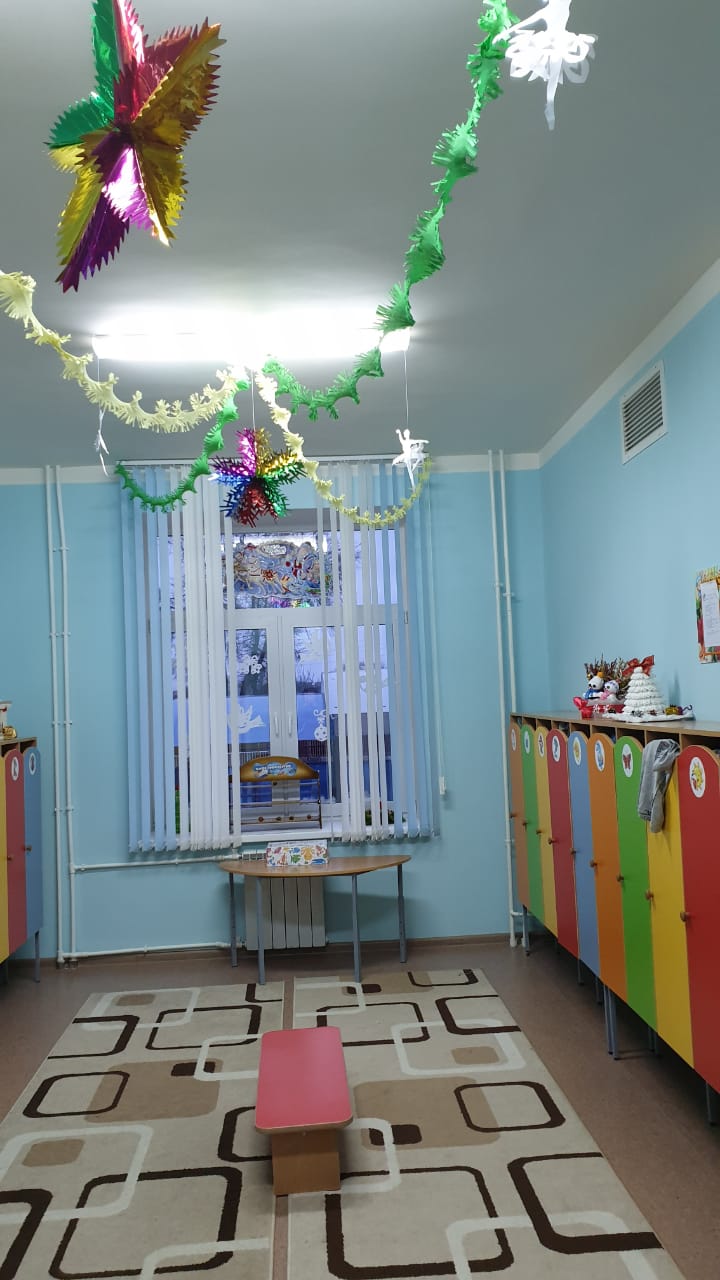 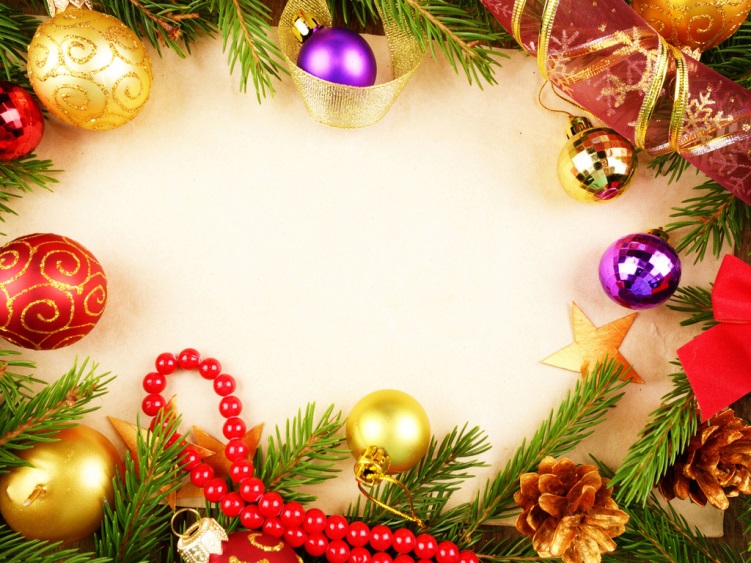 Победитель в номинации 
«Самый яркий Новый год» 
группа «Капитошка»
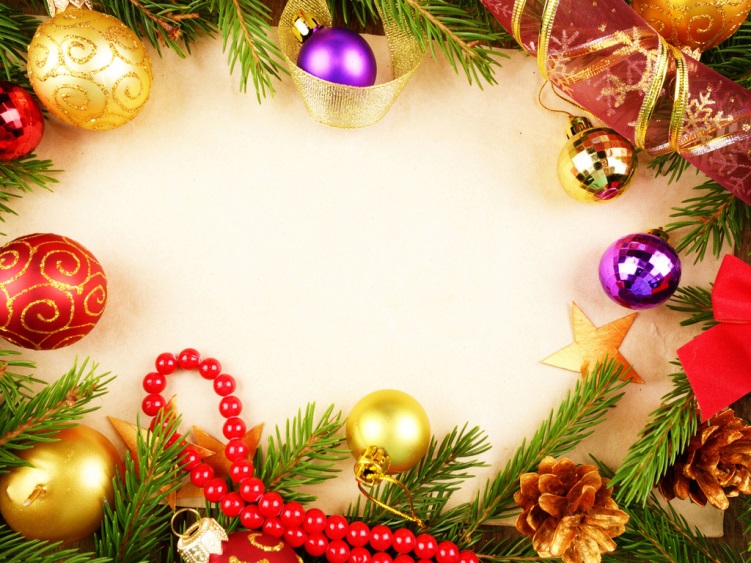 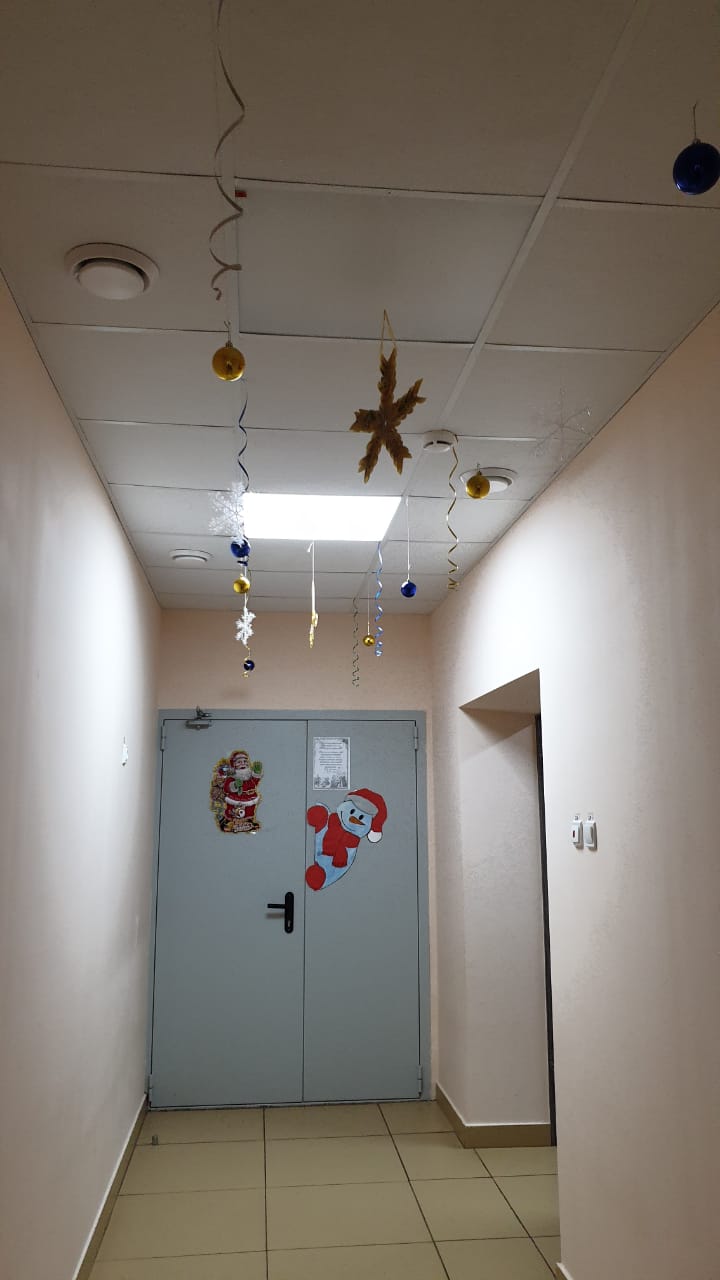 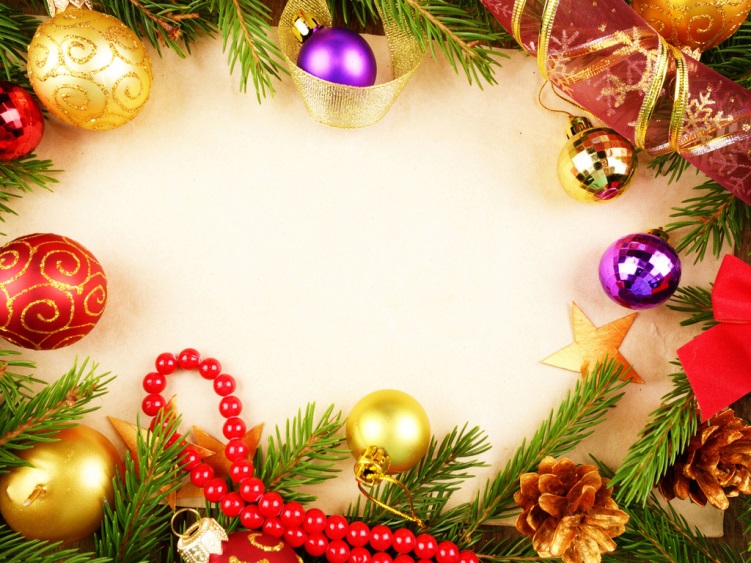 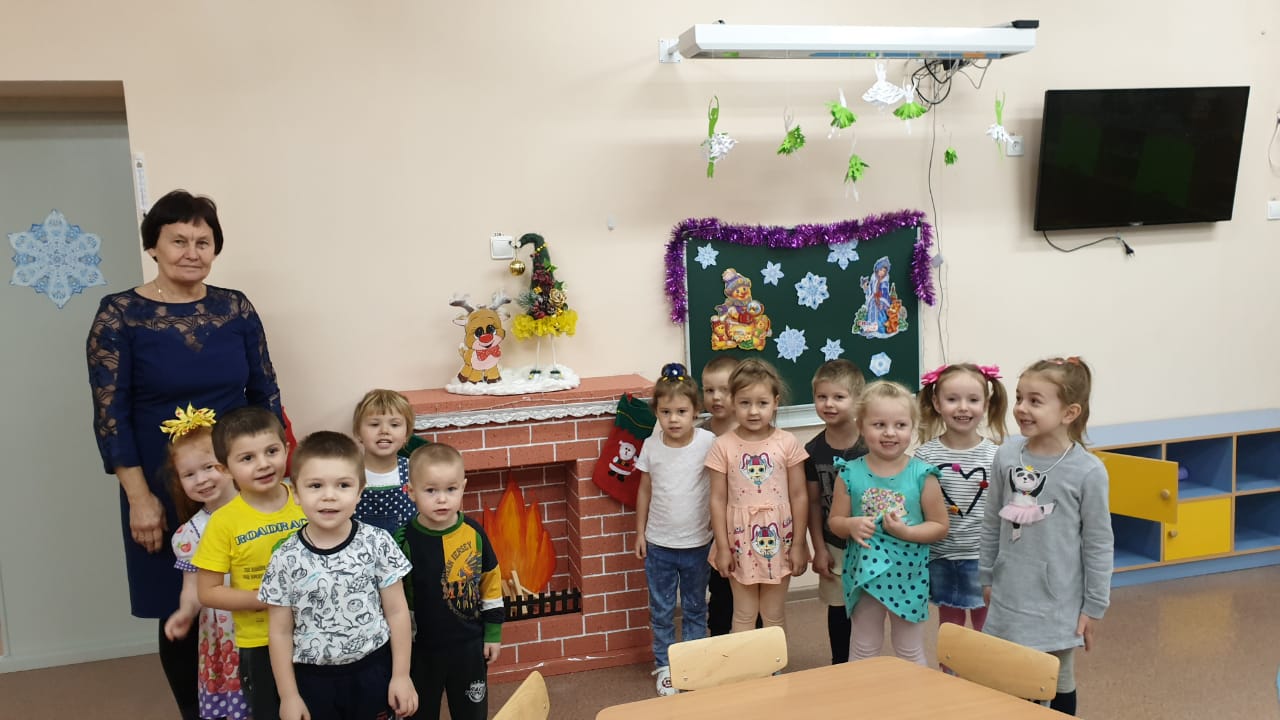 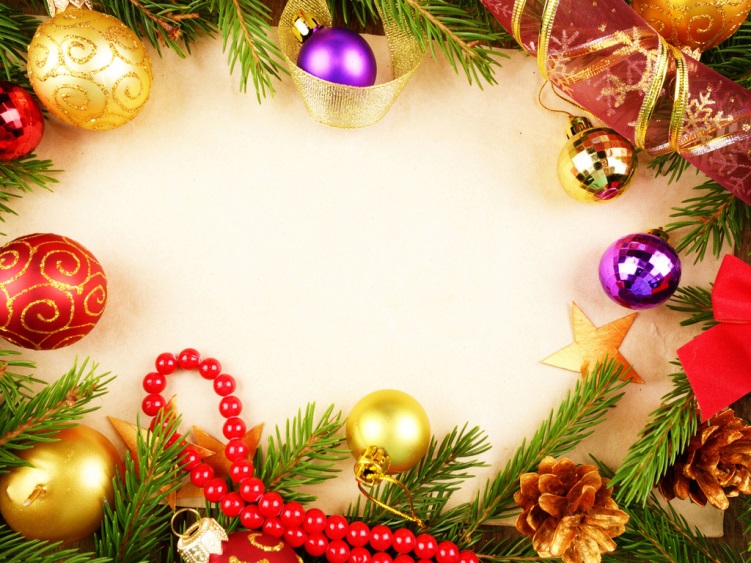 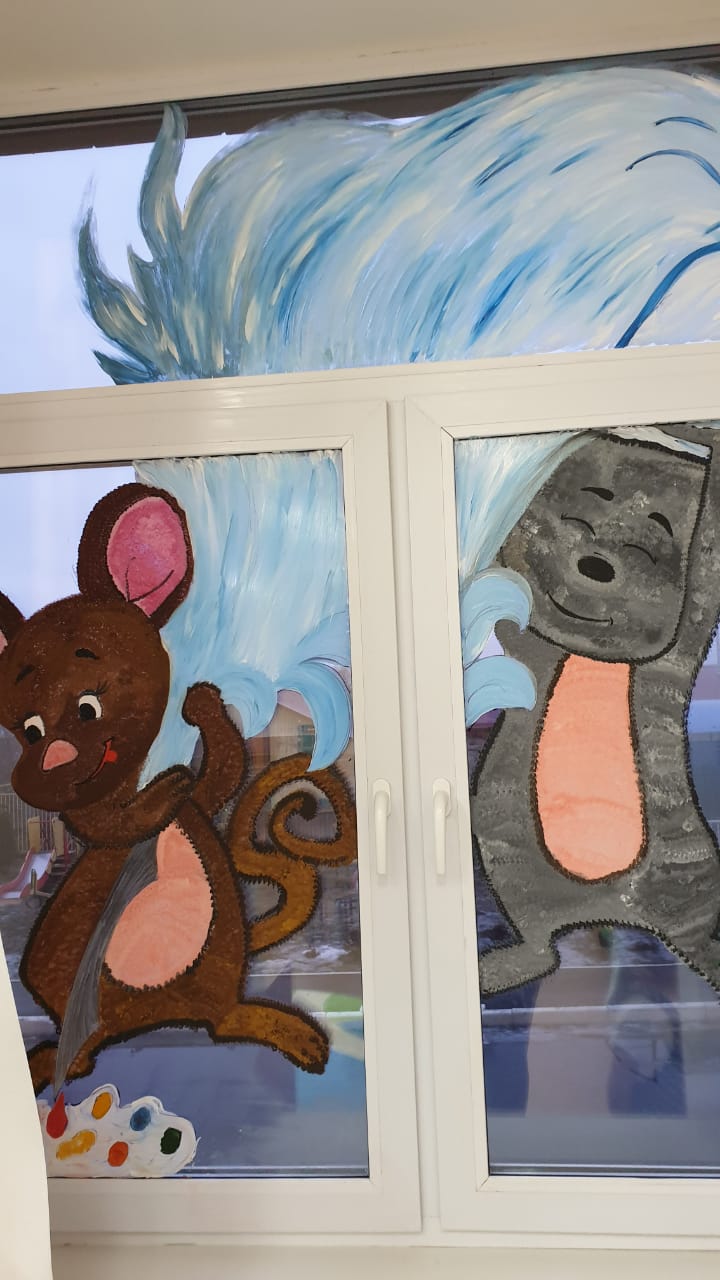 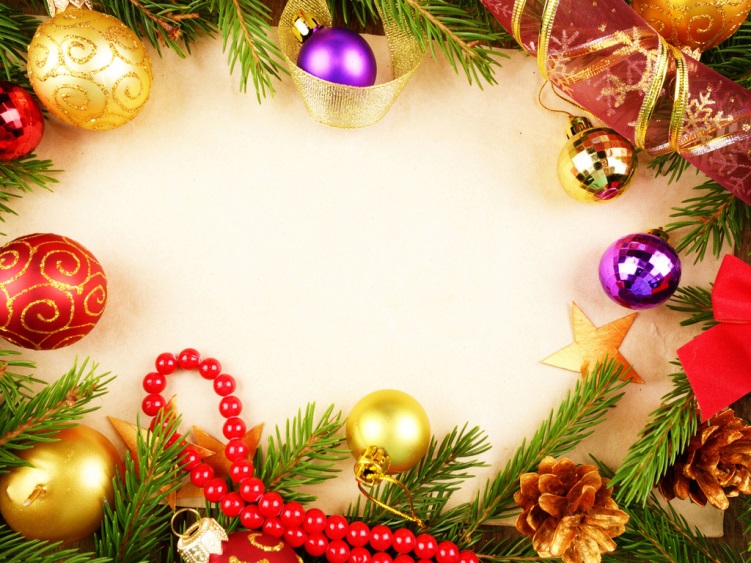 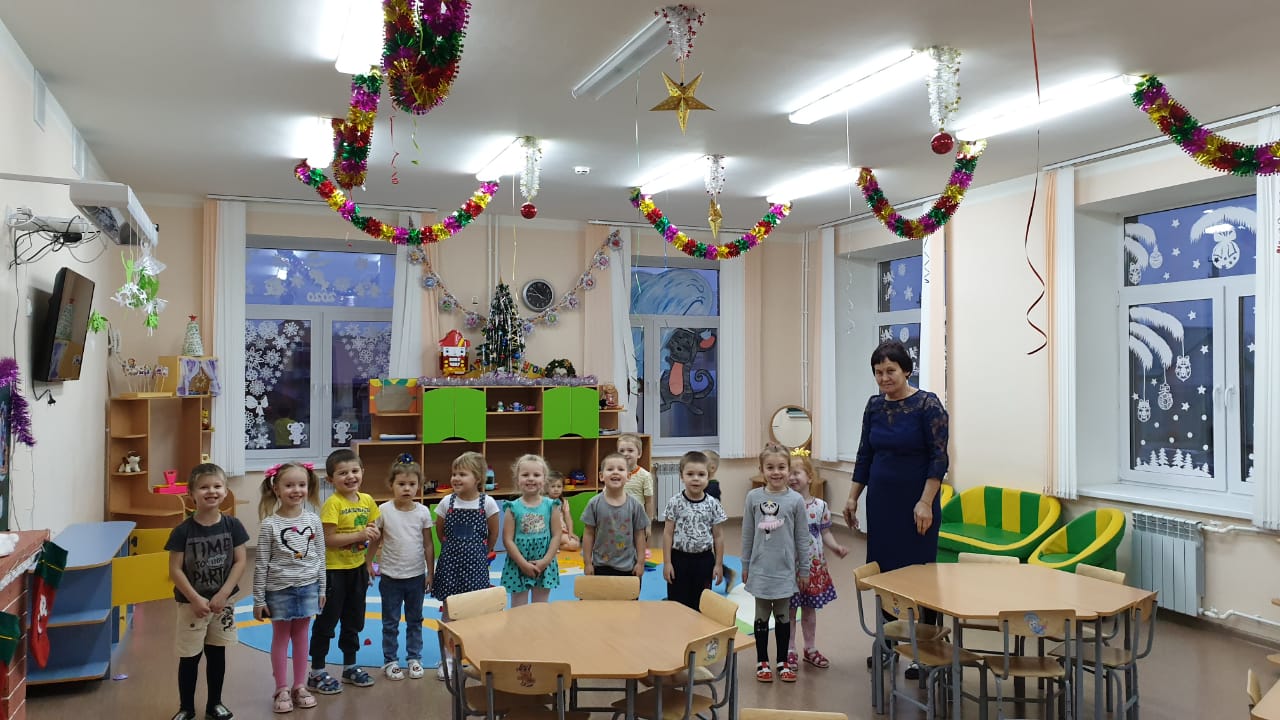 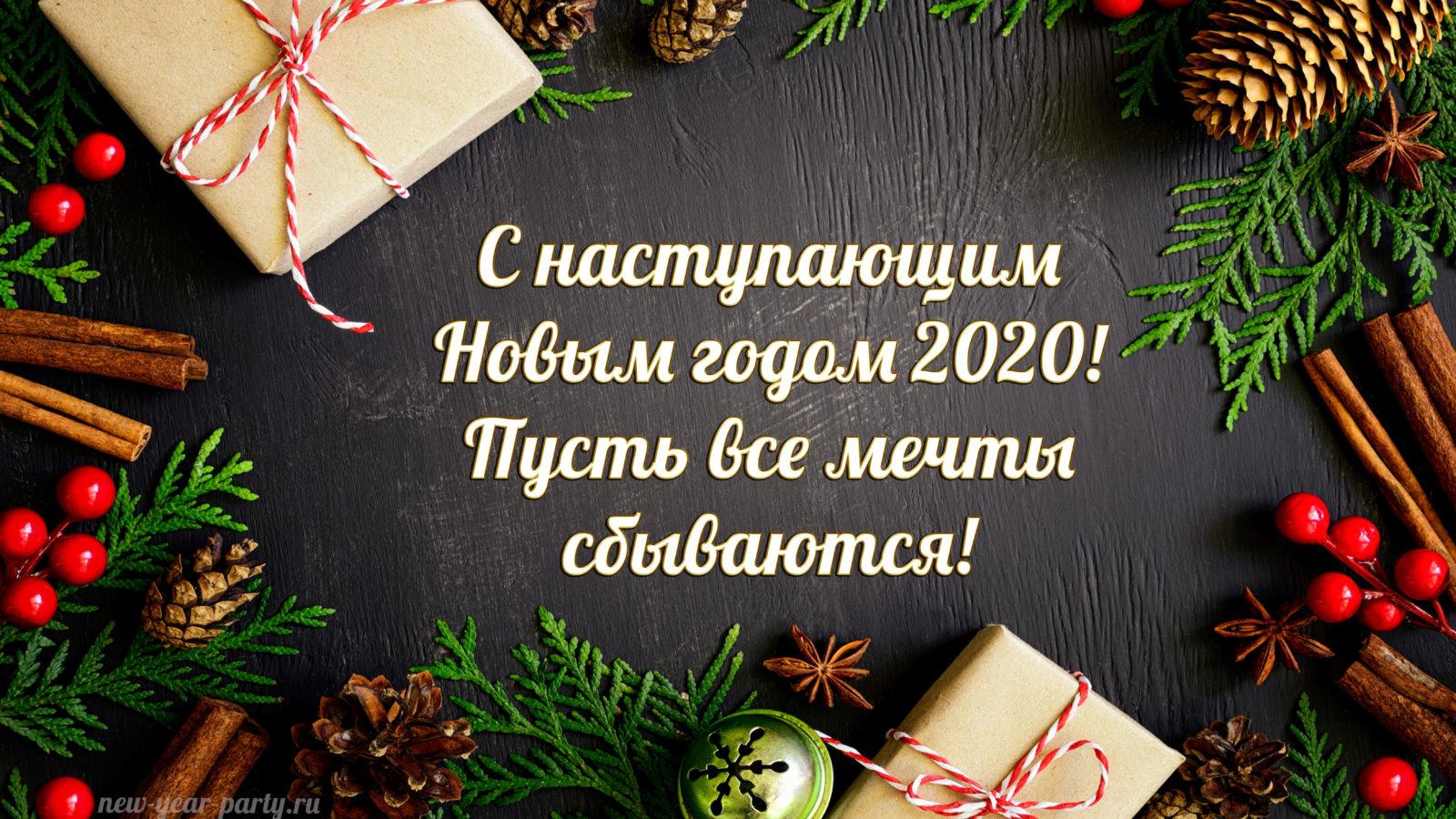 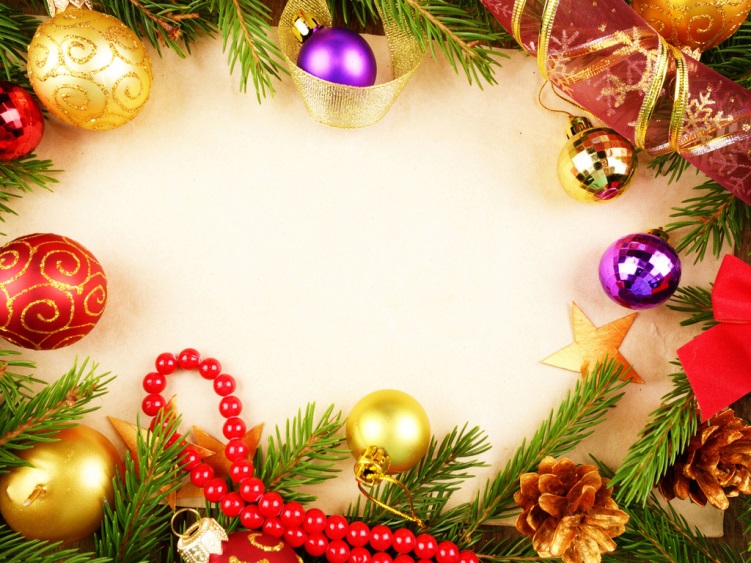